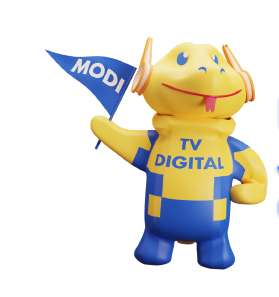 Rakernas XVIII Pemuda Katolik
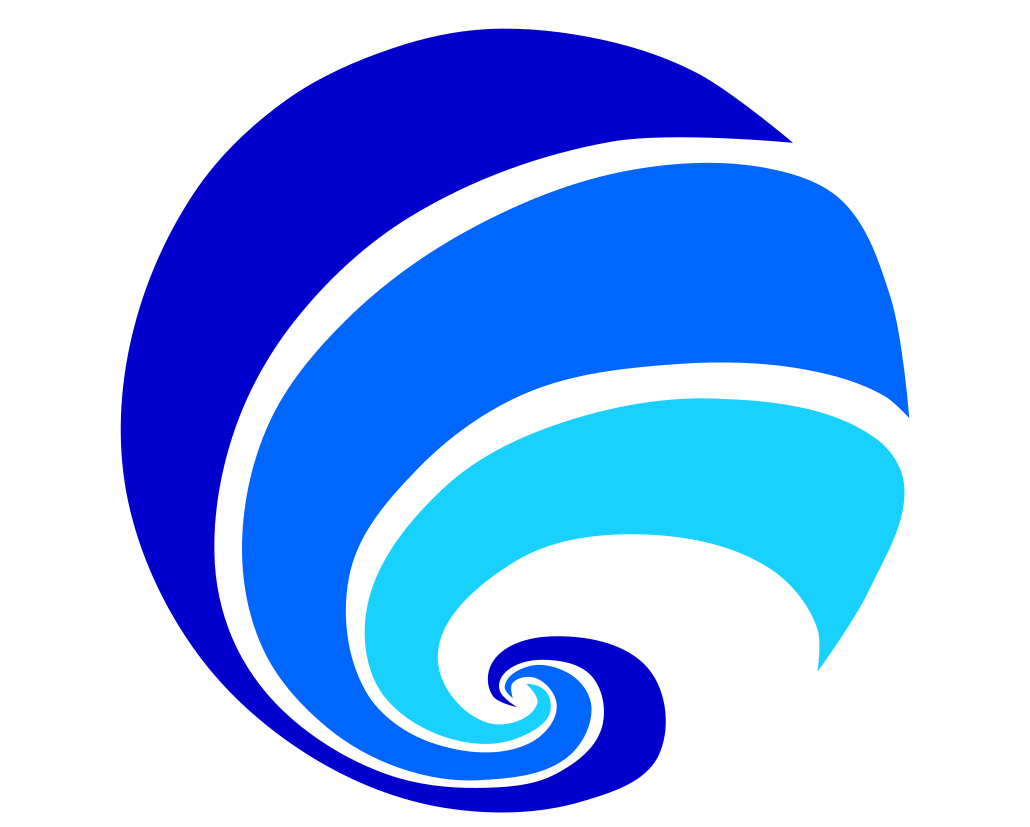 BERSIH  JERNIH  CANGGIH
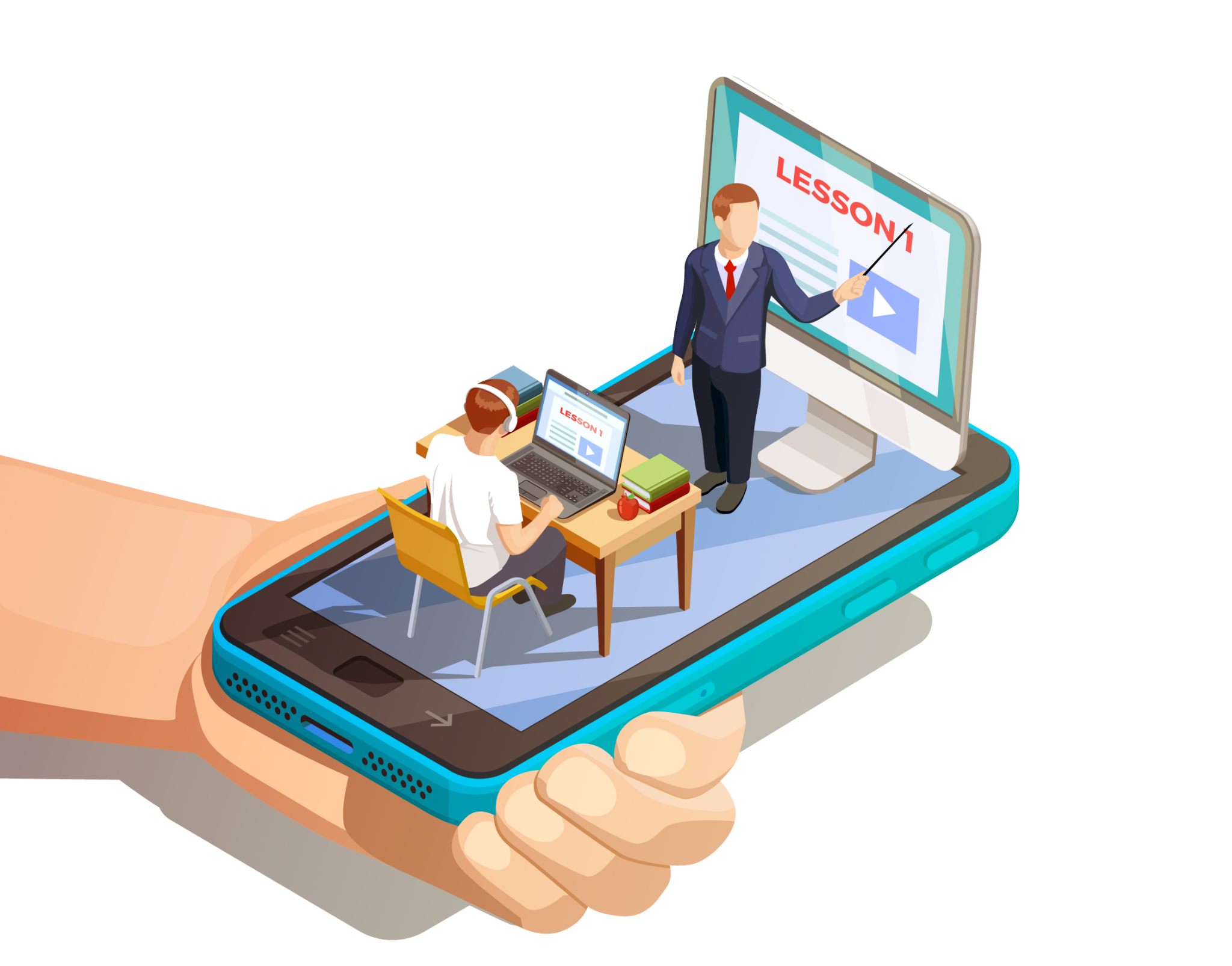 “Gerakan Nasional Pemuda Penggerak Transformasi Digital”
Boni Pudjianto, PhD.
Direktur Pemberdayaan Informatika
Kementerian Komunikasi dan Informatika
Minahasa Utara, 27 Mei 2022
Gambar: Freepik
[Speaker Notes: PENGURUS PUSAT PEMUDA KATOLIK Periode 2021 - 2024 
STEFANUS ASAT GUSMA ketua umum
JOHANES SM SITOHANG Sekjen

Aminudin Ma'aruf (Staf Khusus Presiden) 
Robert Na Endi Jaweng ( Komisioner Ombudsman RI) 
M. Ryano Panjaitan (Ketua Umum DPP KNPI) 
Rio Dondokambey (Ketua KADIN Sulawesi Utara)

Moderator: Fransiska Silonglongan (Wasekjend PP Pemuda Katolik)]
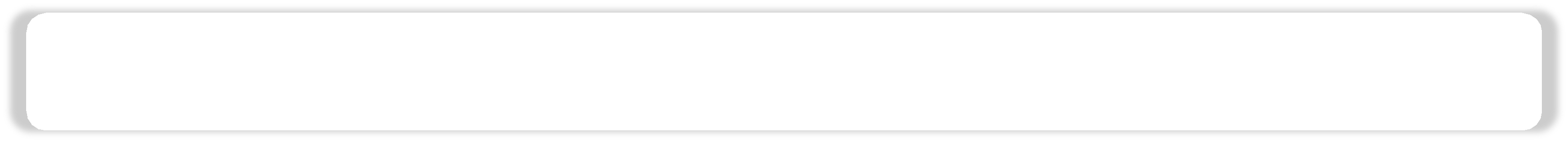 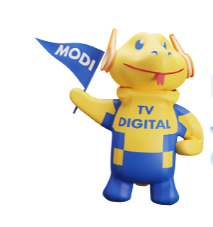 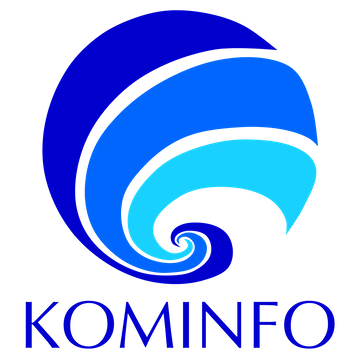 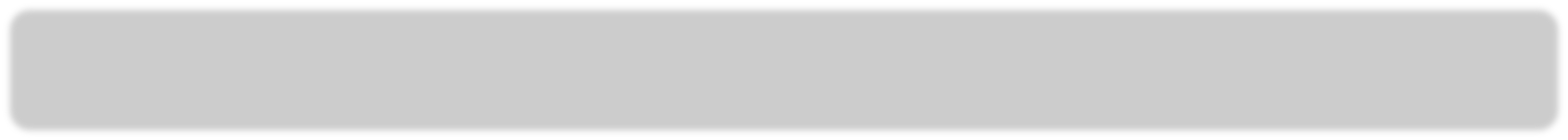 TRANSFORMASI DIGITAL MENUJU INDONESIA DIGITAL NATION
Kementerian Kominfo menyusun Peta Jalan Indonesia Digital 2021-2024 untuk menuntun perjalanan transformasi digital bangsa yang  komprehensif dan sinergis pada 4 sektor strategis, yakni sektor Infrastruktur Digital, Pemerintahan Digital, Ekonomi Digital, dan Masyarakat Digital.
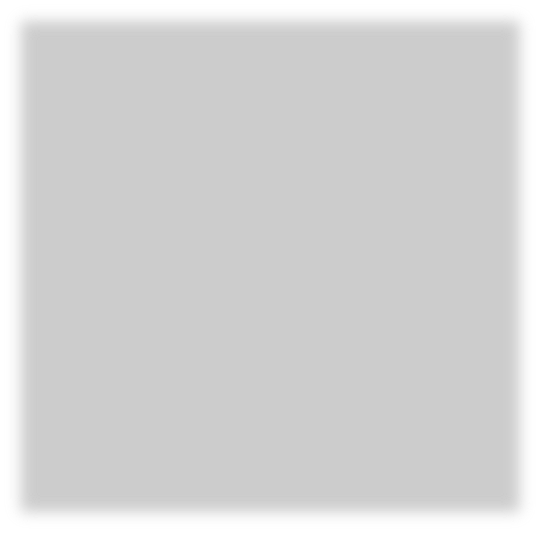 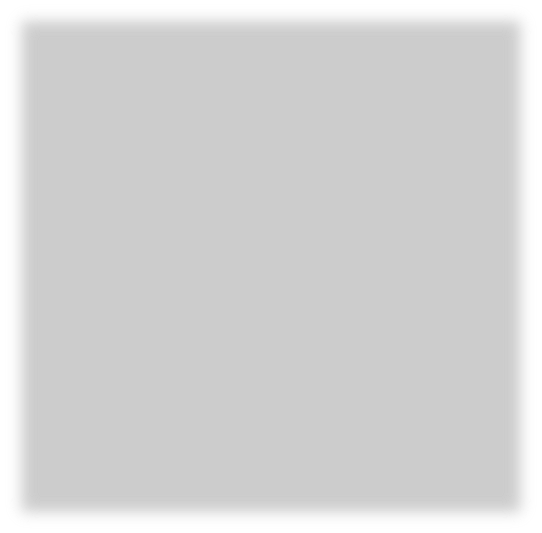 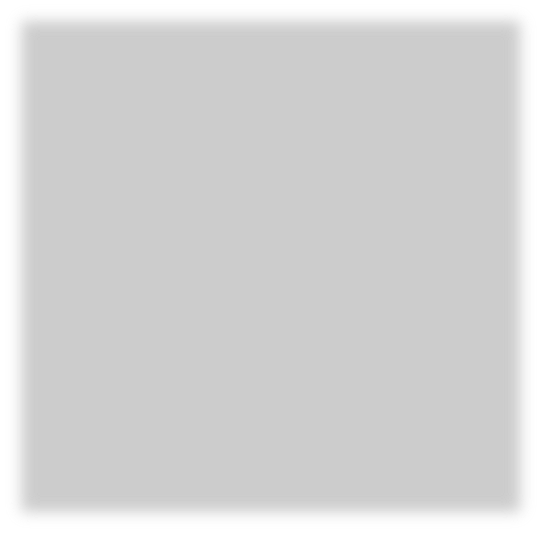 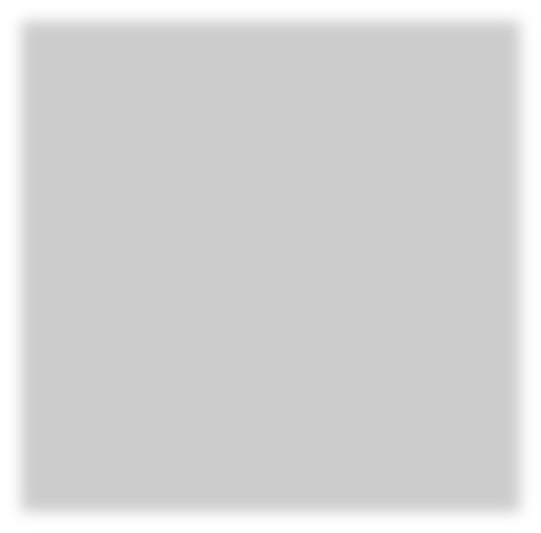 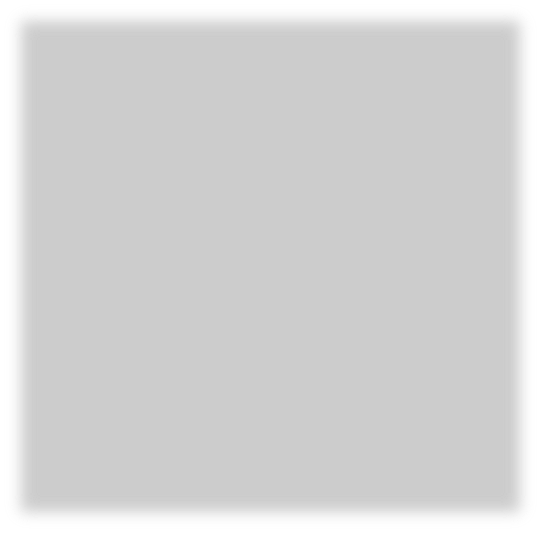 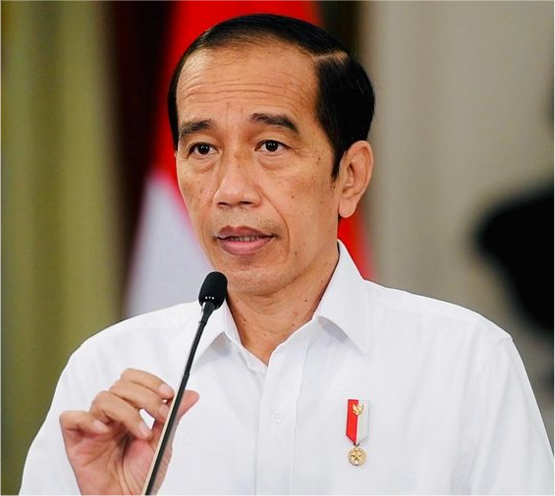 01


Percepatan perluasan  akses dan peningkatan  infrastruktur
digital
02


Penyiapan peta jalan  (roadmap)  transformasi digital di  sektor-sektor strategis
03


Percepatan  pembangunan dan  integrasi pusat data  nasional
04


Penyiapan kebutuhan  sumber daya manusia  talenta digital
05



Penyediaan regulasi, skema  pendanaan, dan pembiayaan  yang mendukung agenda  transformasi digital Indonesia
5 LANGKAH  PERCEPATAN  TRANSFORMASI  DIGITAL
Sesuai Arahan Presiden  pada 3 Agustus 2020
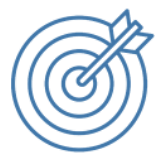 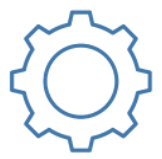 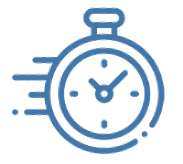 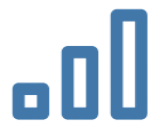 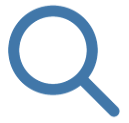 Sebagai respon dari mandat presiden tersebut, Kementerian Kominfo berfokus pada 4 pilar besar, yaitu Infrastruktur Digital, Pemerintah Digital,  Ekonomi Digital, dan Masyarakat Digital
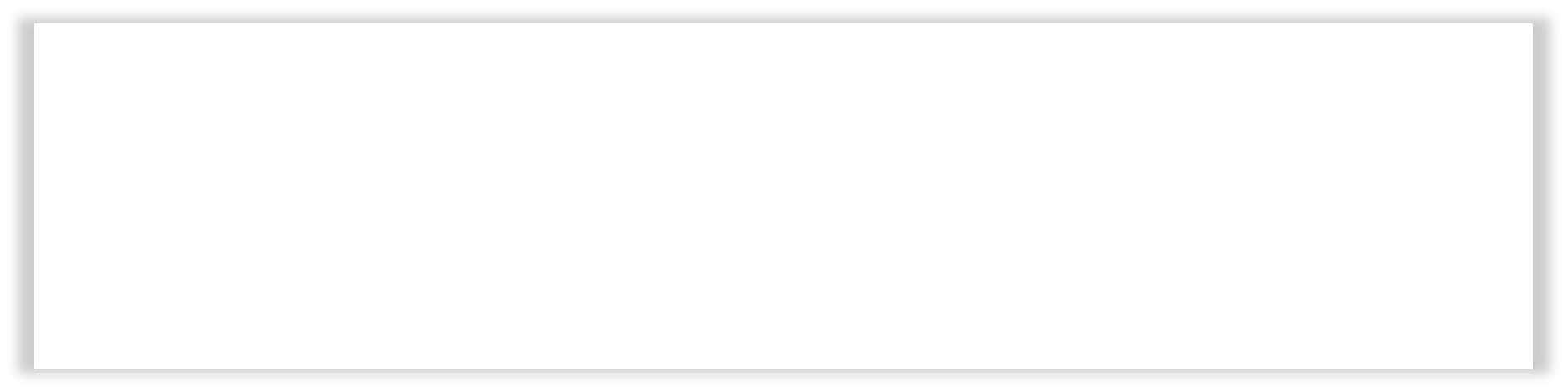 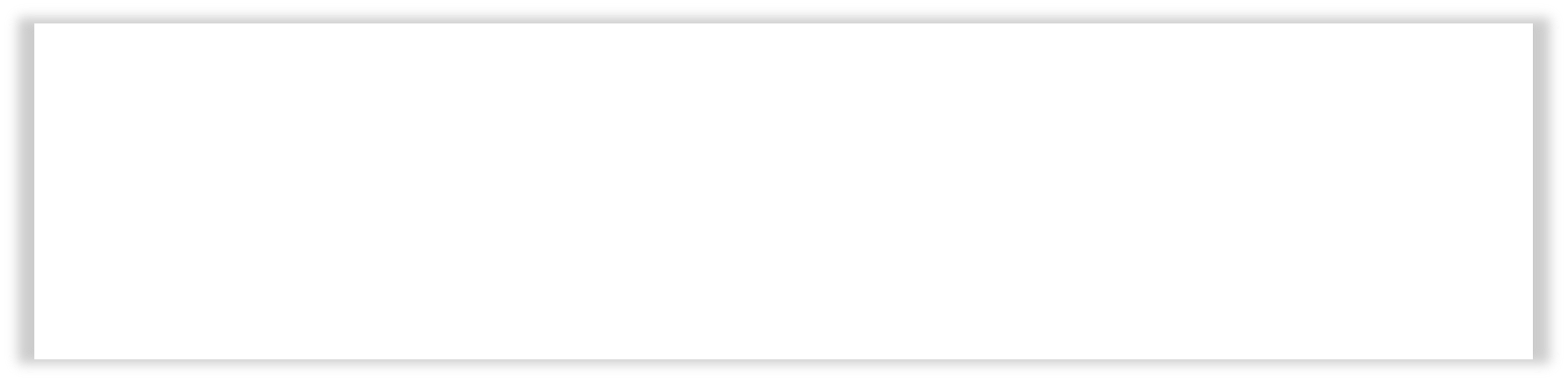 Infrastruktur Digital
12.548 desa di Indonesia yang belum tersambung dengan  jaringan 4G
Upaya pemerintah mencakup pembangunan BTS, pemerataan  akses internet, palapa ring, hingga penyediaan kapasitas satelit
Pemerintah Digital

Penyediaan Regulasi yang mendukung, seperti dan tidak  terbatas pada UU ITE, PP 71/2019, Permenkominfo 5/2020,  RUU PDP
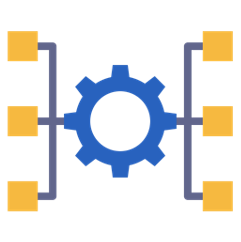 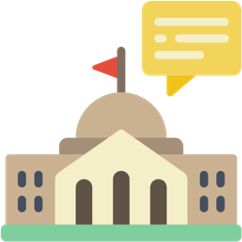 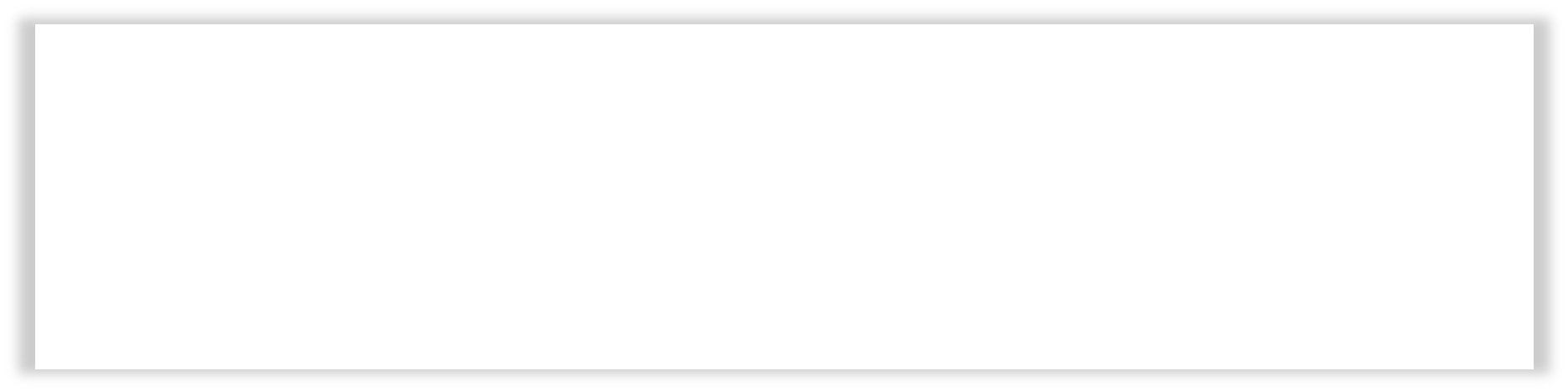 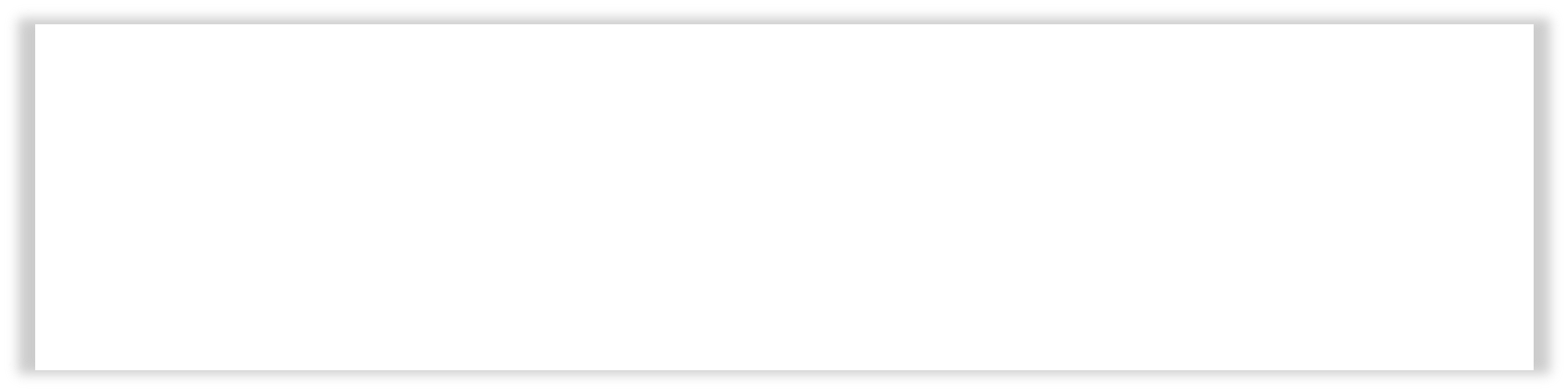 Masyarakat Digital
Memastikan Indonesia memiliki SDM digital
Tiga program unggulan yaitu: kemampuan digital dasar,  menengah, dan lanjutan
Ekonomi Digital
Program dan regulasi yang dapat mendukung pengembangan  ekosistem ekonomi digital, seperti UMKM Go Online, Nelayan Go  Online, Gerakan Bangga Buatan Indonesia, dll
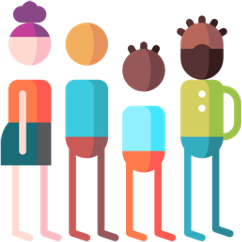 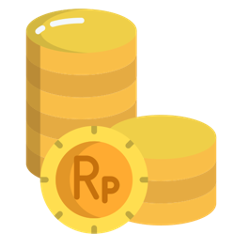 1
[Speaker Notes: PM Kominfo 5/2020 memiliki tiga fokus, 
pertama kewajiban pendaftaran Penyelenggara Sistem Elektronik Lingkup Privat (PSE Privat); 
kedua, moderasi konten dalam sistem elektronik; dan 
ketiga pemberian akses sistem elektronik dan/atau data elektronik untuk kepentingan pengawasan dan penegakan hukum pidana.]
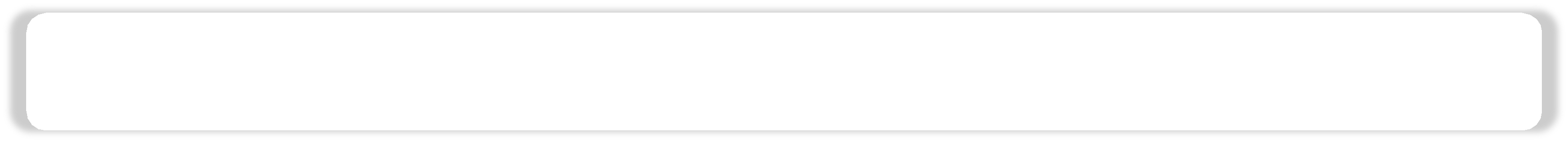 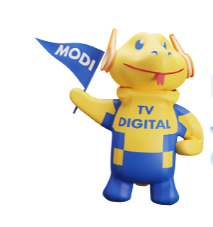 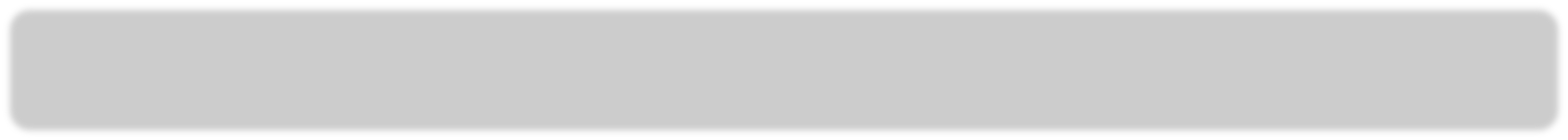 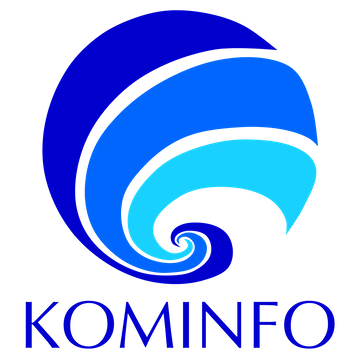 RUANG DIGITAL: PELUANG DAN TANTANGAN
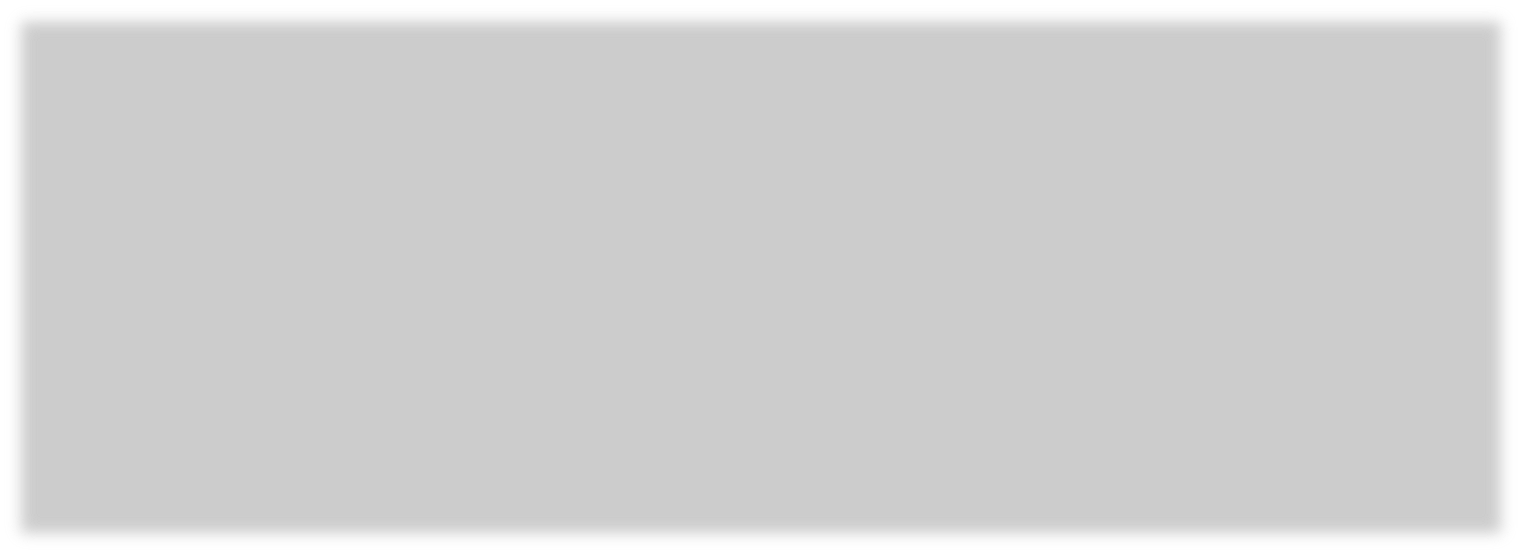 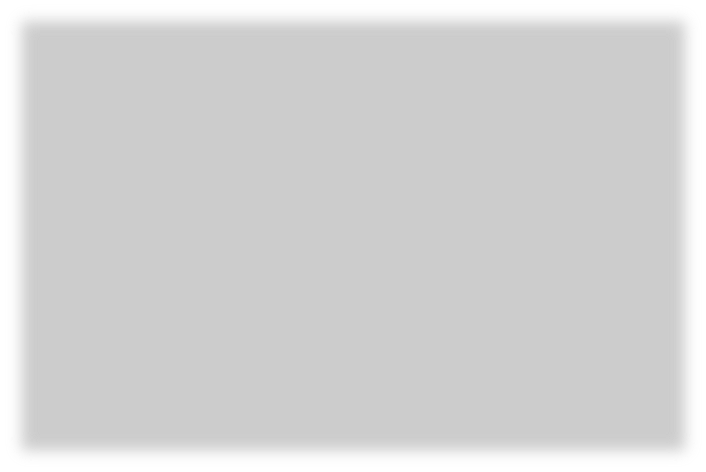 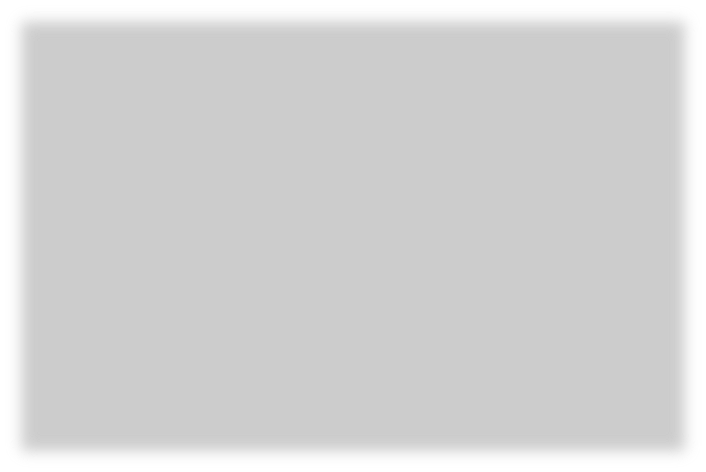 Top 3 Sumber Informasi
Pengguna Internet di  Indonesia
Durasi Akses
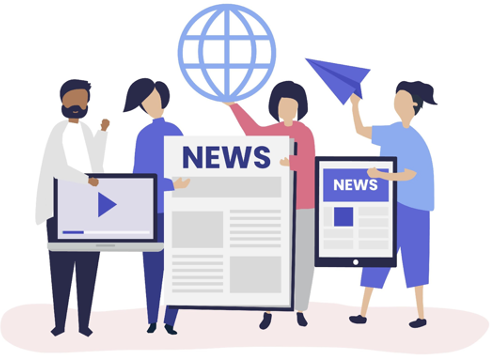 202,6 Juta
orang
(We Are Sosial dan Hootsuite, 2021)
8 jam 52 menit
per hari
(We Are Sosial dan Hootsuite, 2021)
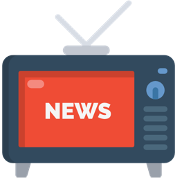 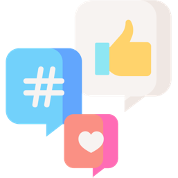 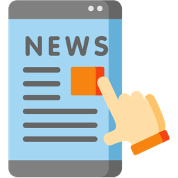 Media Sosial
73%
Televisi
59,7%
Berita Online
26,7%
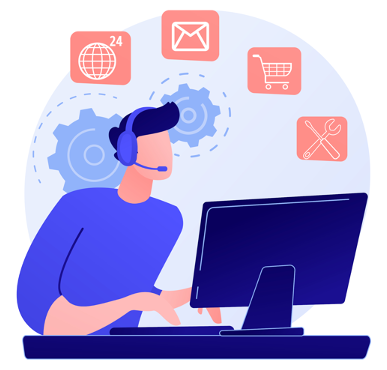 Gambar: Freepik
(Survei Literasi Digital Indonesia, 2021)
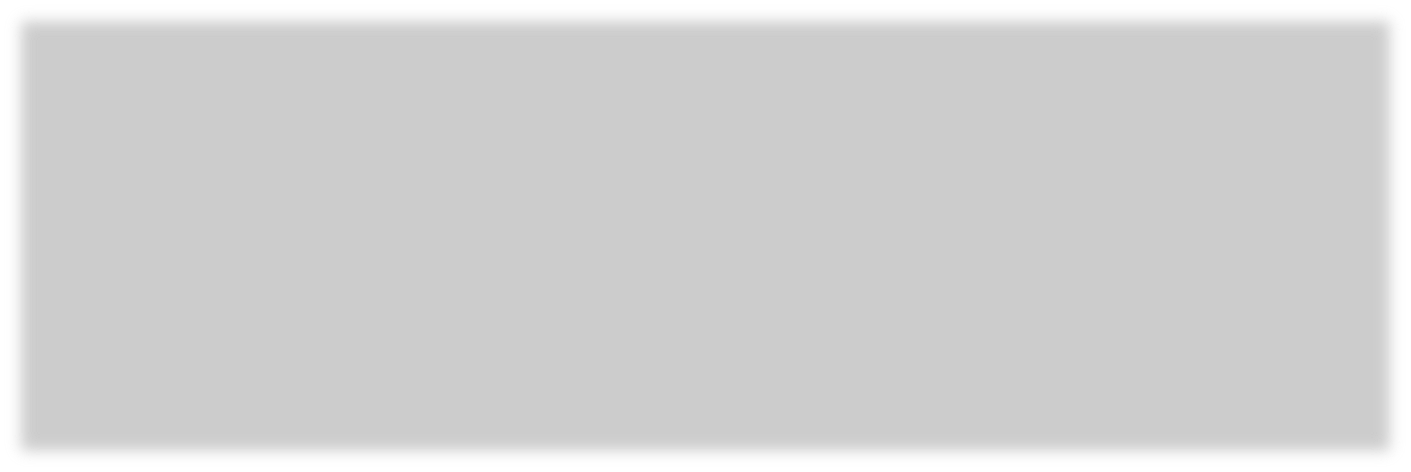 Gambar: Freepik
Nilai Ekonomi Digital
Indeks Literasi Digital Indonesia 2021

3,49 dari skala  5
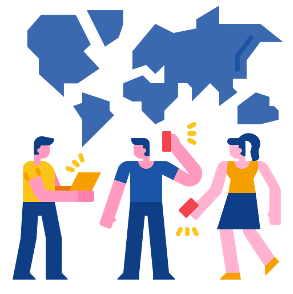 “Sedang, belum  mencapai  tingkat baik”
Gambar: Freepik
USD 70 Miliar	USD 146 Miliar
Tahun 2021	Tahun 2025
(Google, Temasek, Bain & Co, 2021)
Gambar: Freepik
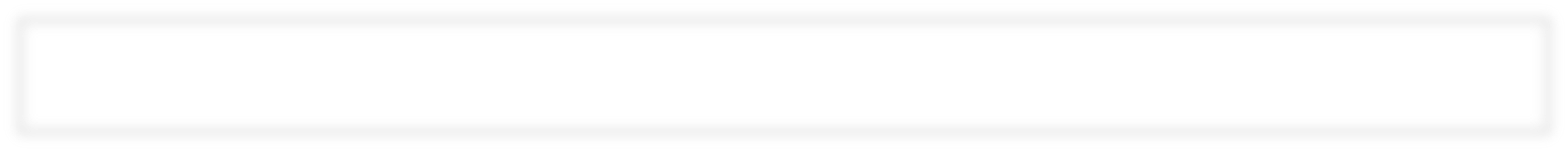 Perkembangan Startup Indonesia
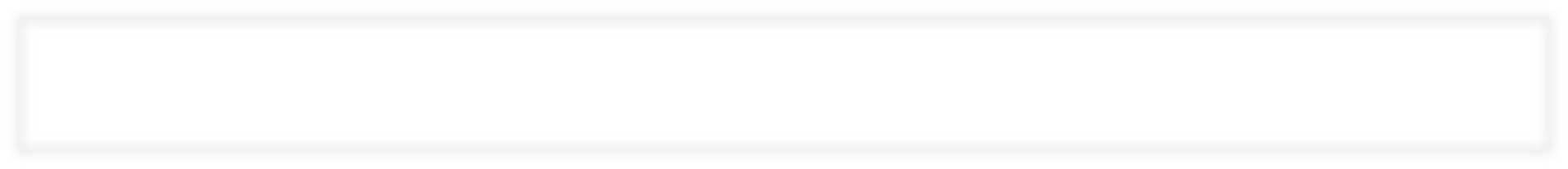 Ruang digital juga memiliki beragam risiko, seperti konten negatif  (hoaks, cyberbullying, penipuan online intoleransi, hingga radikalisme)
1 Decacorn
8 Unicorn
Jakarta mewakili  Indonesia di posisi 3  untuk peringkat  Emerging Startup  Ecosystem
Tahun 2021
5562
startups
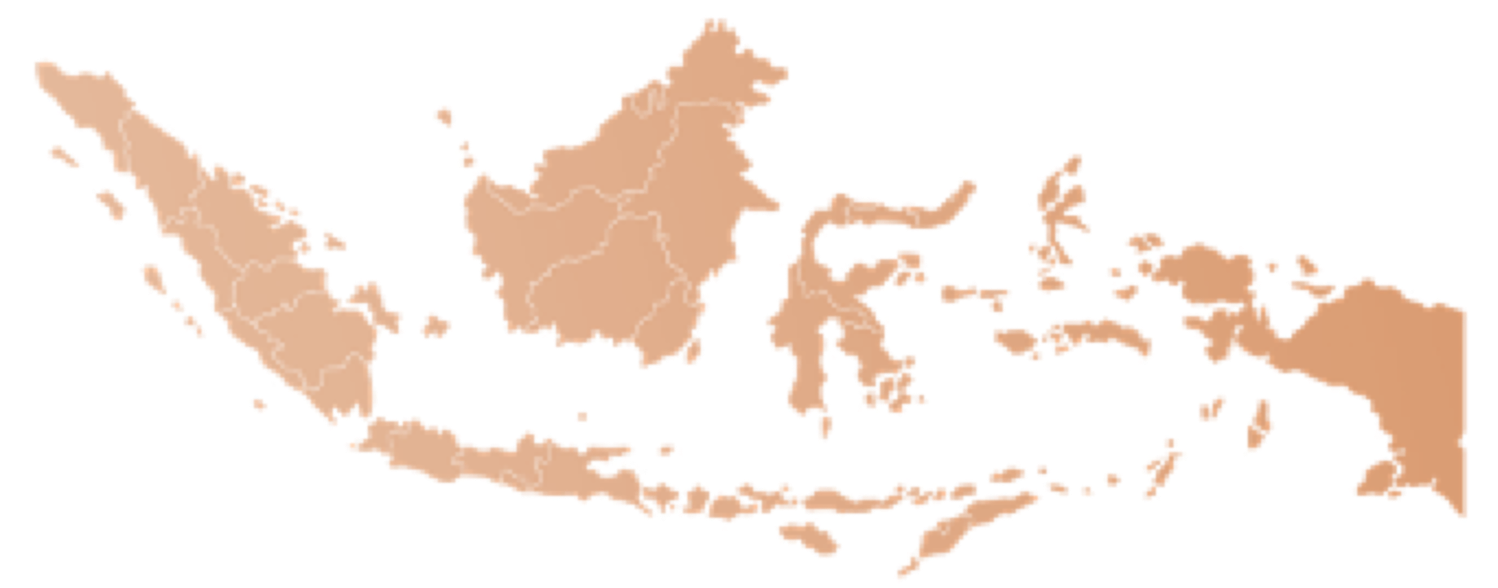 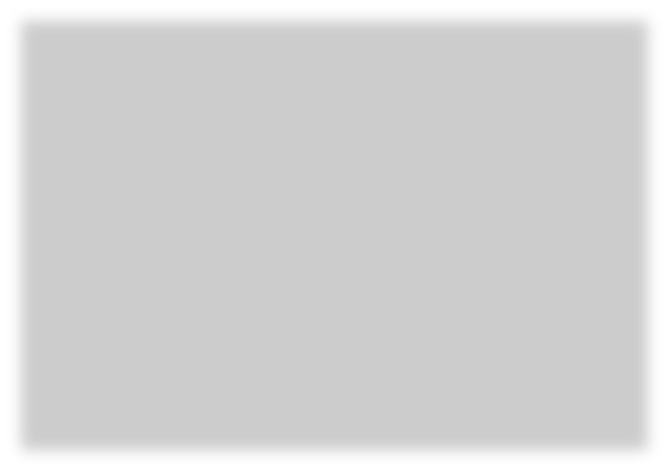 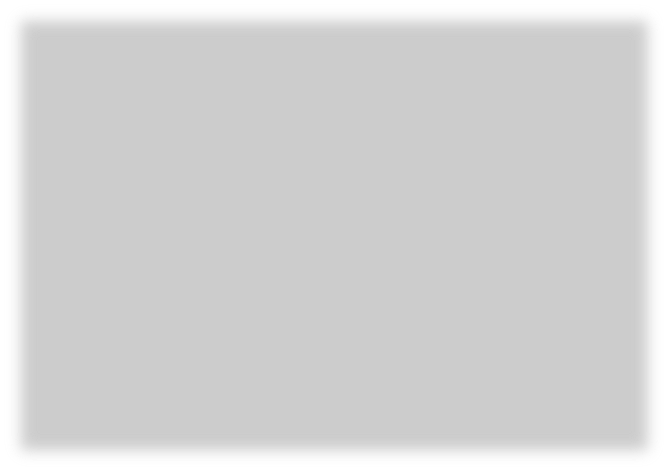 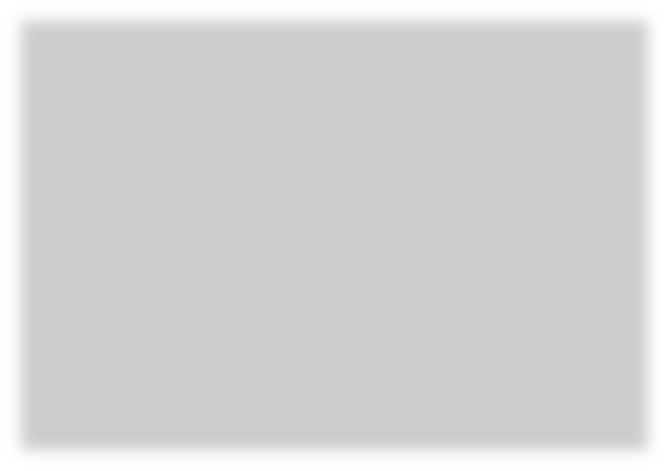 Temuan Isu Hoaks
(Agt 2018 – Jan 2022)
Konten Penipuan Onlne
(Tahun 2021)
Insiden PDP
(2018 - 2021)
9.546
(Dit. Pengendalian Aptika, 2022)
5.593
(Dit. Pengendalian Aptika, 2022)
44
(Dit. Pengendalian Aptika, 2022)
Tingginya risiko di ruang digital ini, mampu kita tanggulangi  jika masyarakat memiliki kemampuan literasi digital yang  mumpuni
2
Sumber: Crunchbase (2021), Startup Genome (2021)
DUKUNGAN KEMENKOMINFO UNTUK TRANSFORMASI DIGITAL SEKTOR PENDIDIKAN - INFRASTRUKTUR DIGITAL
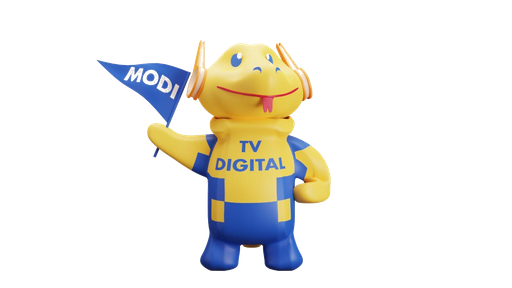 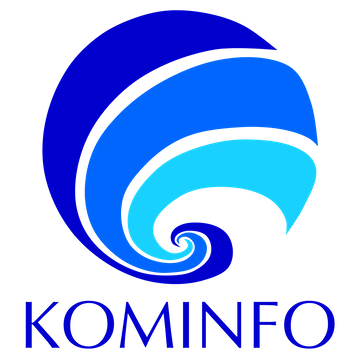 “
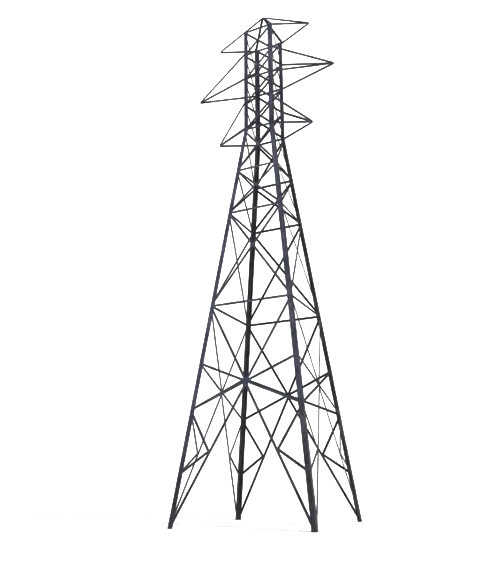 Saat ini sinyal 4G hanya menjangkau 49,33% wilayah daratan Indonesia
Pada 2021 hingga 2022, Kemenkominfo berfokus untuk membangun pemerataan BTS dengan sinyal 4G sebanyak 7.904 BTS 4G, agar dapat turut menjangkau 12.548 desa/kelurahan yang belum memiliki sinyal 4G.
150.000 titik lokasi di wilayah Indonesia yang belum memiliki sinyal internet secara memadai,
Kemenkominfo juga berfokus untuk menyediakan satelit SATRIA-1, yang diharapkan dapat beroperasi pada 2023 dan dapat menjadi solusi pemerataan sinyal internet di daerah-daerah yang tidak terjangkau sambungan terestrial
5
LITERASI DIGITAL SEBAGAI PENDIDIKAN UNIVERSAL 
BAGI MASYARAKAT
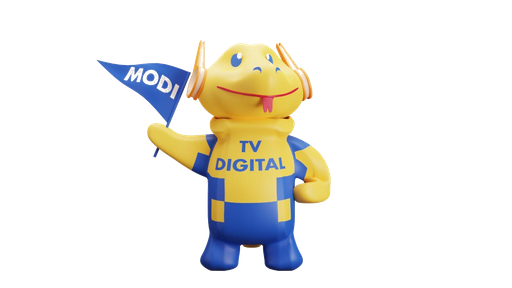 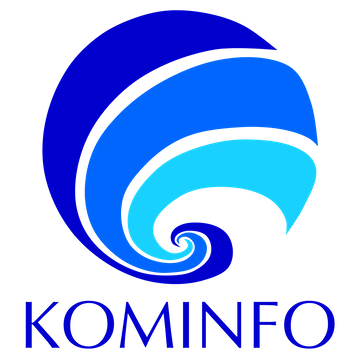 “
Untuk mendukung proses transformasi digital yang juga memperhatikan aspek keamanan digital, Indonesia membutuhkan talenta digital sebanyak sekitar 9 juta orang selama 15 tahun atau 600.000 orang per tahun
Tiga bentuk stimulus pelatihan kemampuan digital
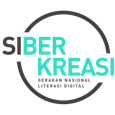 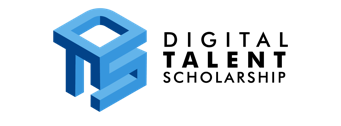 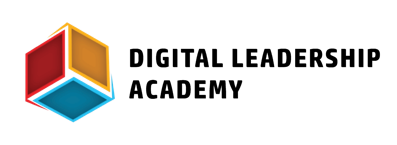 Skill Digital Advance
Skill Digital Dasar
Skill Digital Intermediate
Berfokus pada praktisi chief-level dan expert, baik di sektor publik maupun di sektor privat
Sebuah inisiatif yang hadir untuk memperkuat kemampuan literasi digital tingkat dasar dari masyarakat Indonesia.
Berfokus pada penciptaan individu-individu dengan kemampuan digital dengan level teknis di berbagai area strategis di era digital,
3
DUKUNGAN KEMENKOMINFO UNTUK TRANSFORMASI DIGITAL SEKTOR PENDIDIKAN - PENINGKATAN KOMPETENSI SDM
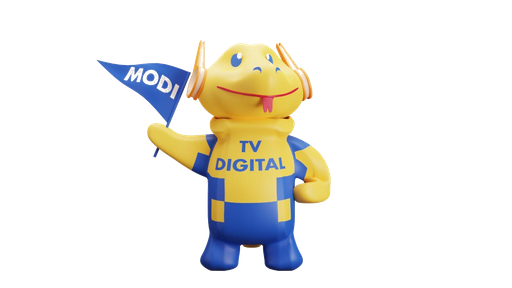 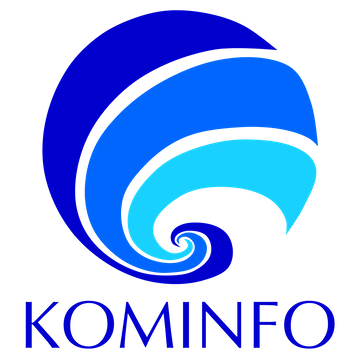 INDEKS LITERASI DIGITAL NASIONAL 
(Kominfo & Katadata, 2020)
BAIK
4 modul kurikulum yang diharapkan menjadi patokan dalam melaksanakan program literasi digital yang sesuai dengan kebutuhan dan juga karakteristik masyarakat Indonesia
SEDANG
BURUK
Empat fokus pilar
“
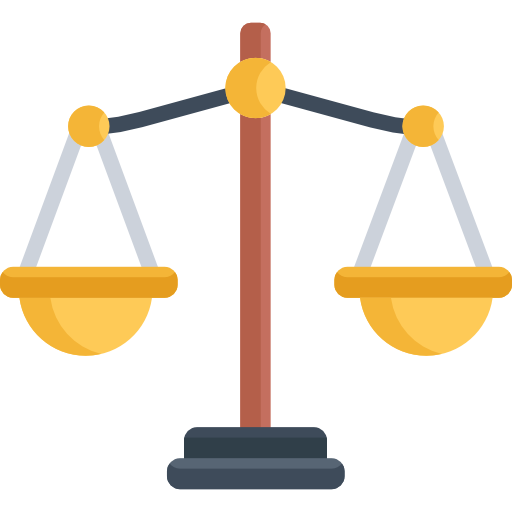 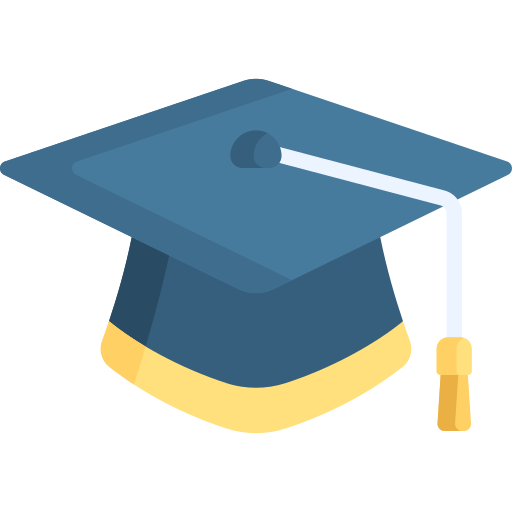 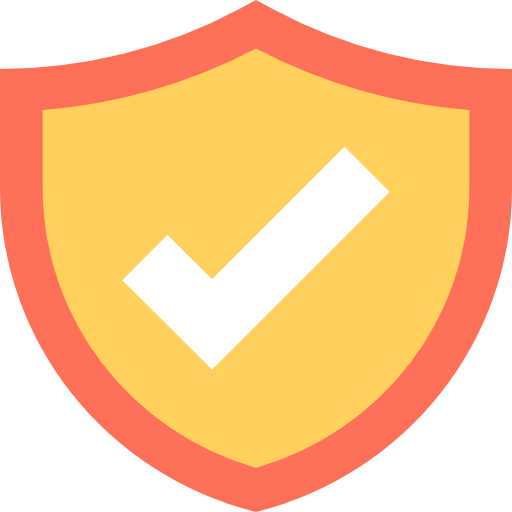 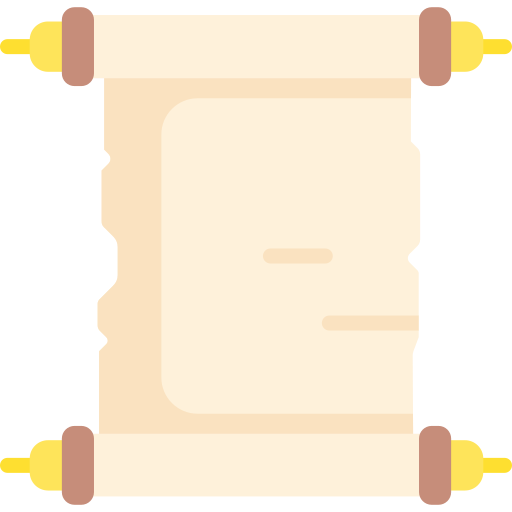 Literasi digital Indonesia ada pada angka 3,47 dari skala 1 hingga 4, dimana hal itu menunjukkan bahwa indeks literasi digital Indonesia hanya ada pada sedikit diatas tingkatan “sedang”; belum mencapai tingkatan “baik”
Digital Ethics
Digital Skills
Digital Security
Digital Culture
4
DUKUNGAN KEMENKOMINFO UNTUK TRANSFORMASI DIGITAL SEKTOR PENDIDIKAN - REGULASI
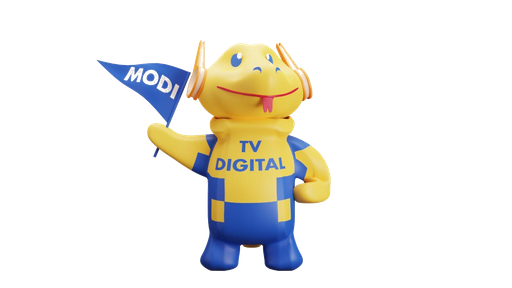 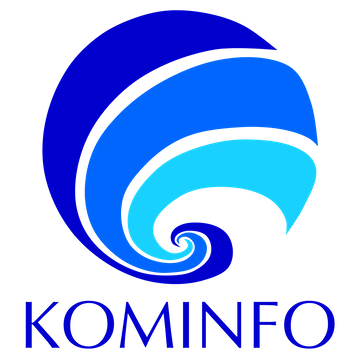 Kehadiran RUU PDP akan menghadirkan payung hukum yang lebih komprehensif dalam memberikan landasan hukum bagi pemerintah Indonesia dalam melindungi data pribadi masyarakat Indonesia, tidak terkecuali di sektor pendidikan.

RUU PDP juga mengisyaratkan hadirnya dua aktor penting dalam proses pelindungan data pribadi, yaitu data protection officer dan data protection authority.
RUU PDP
Kewajiban pengendali & prosesor data pribadi dalam aktivitas pemrosesan data pribadi
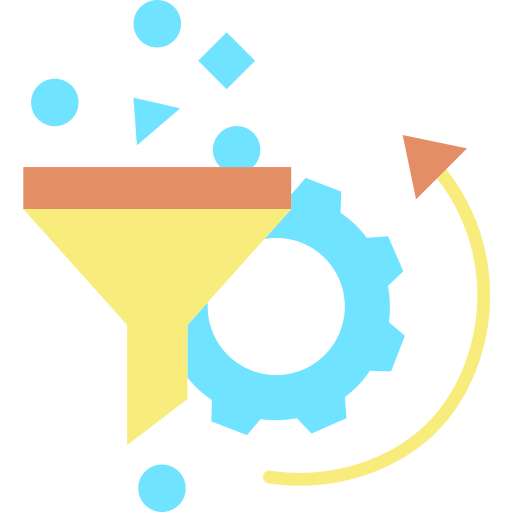 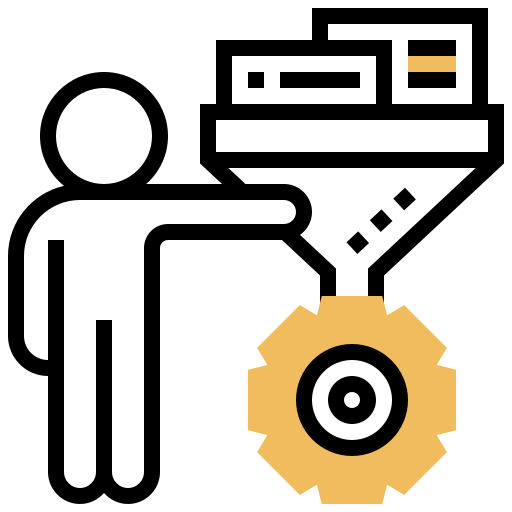 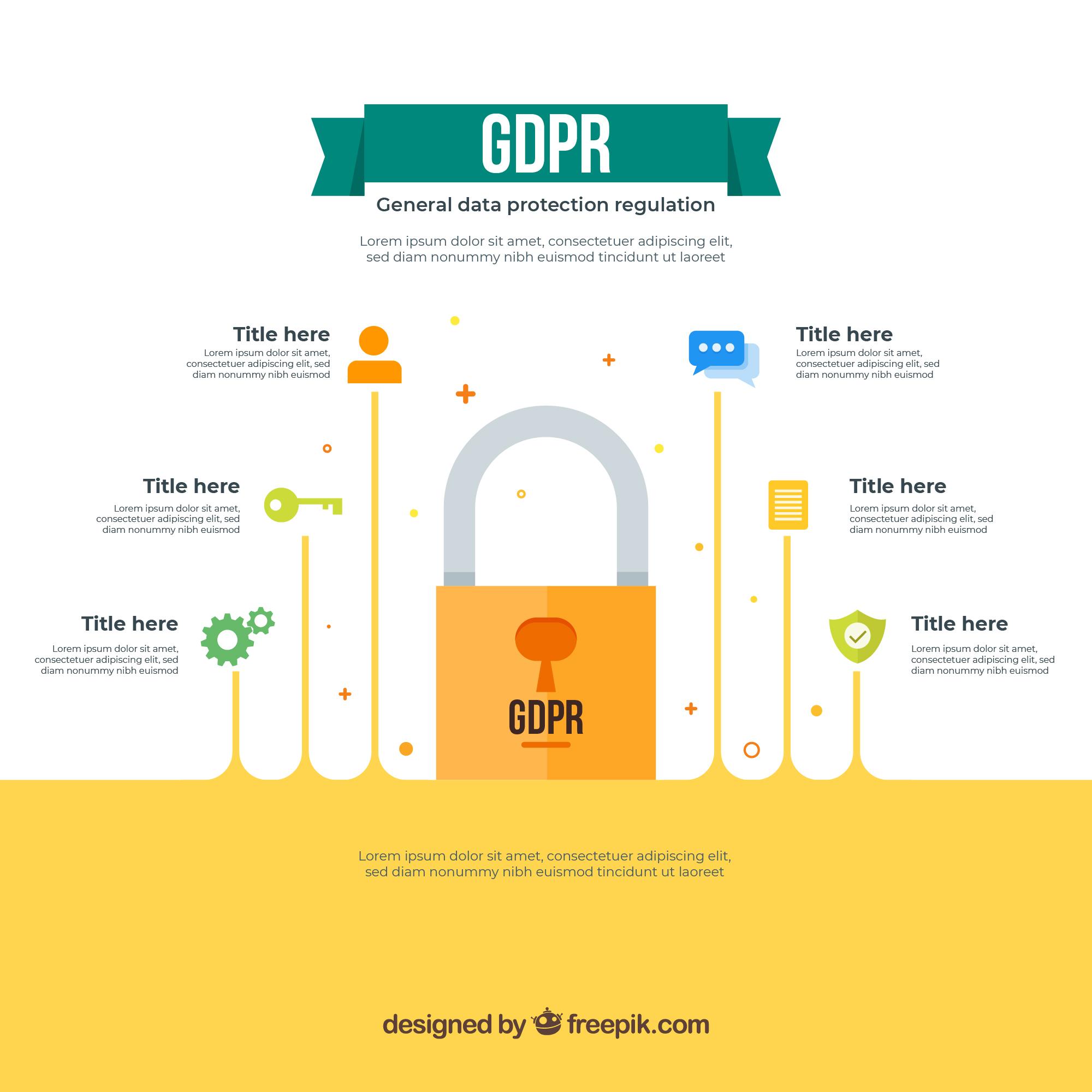 Pemrosesan data pribadi
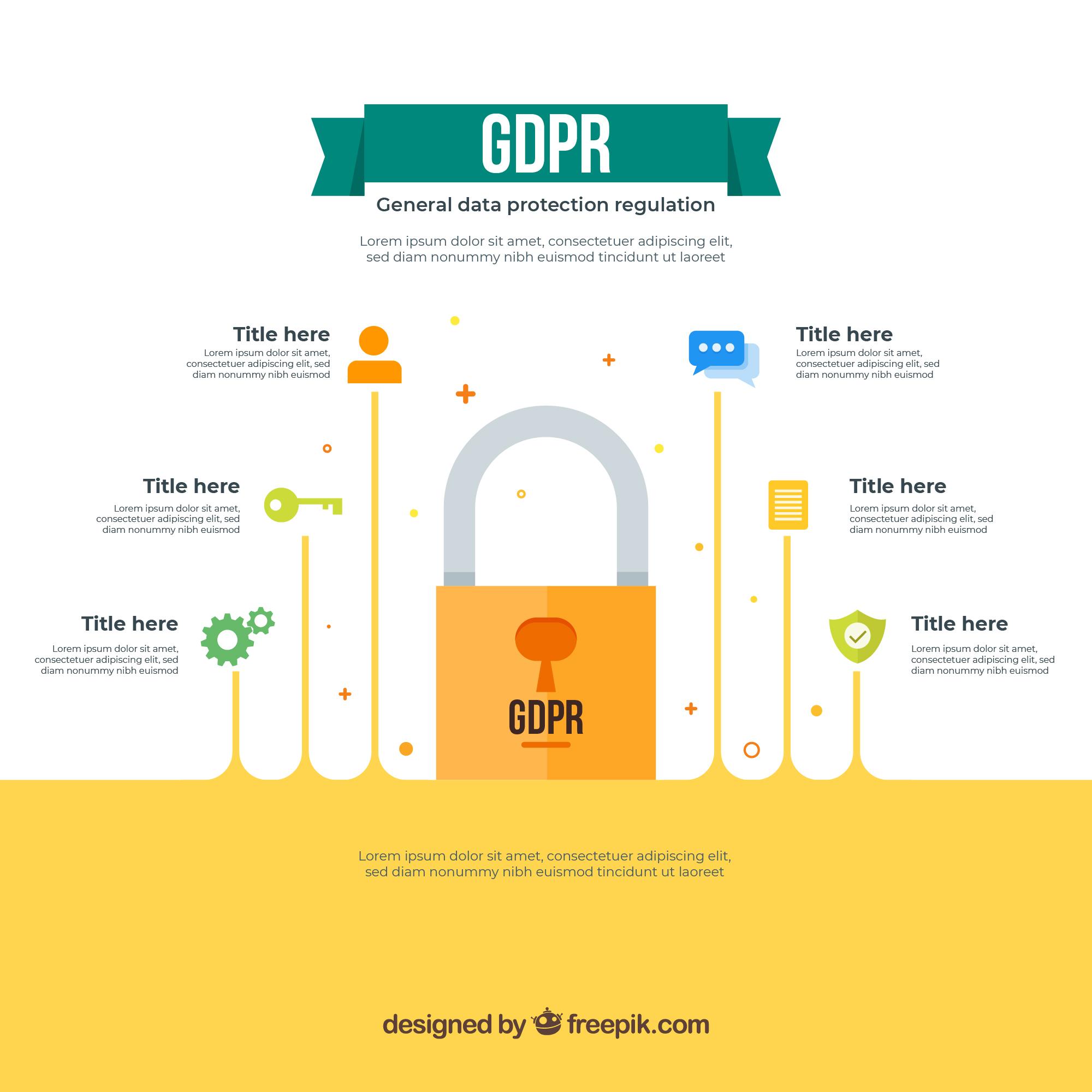 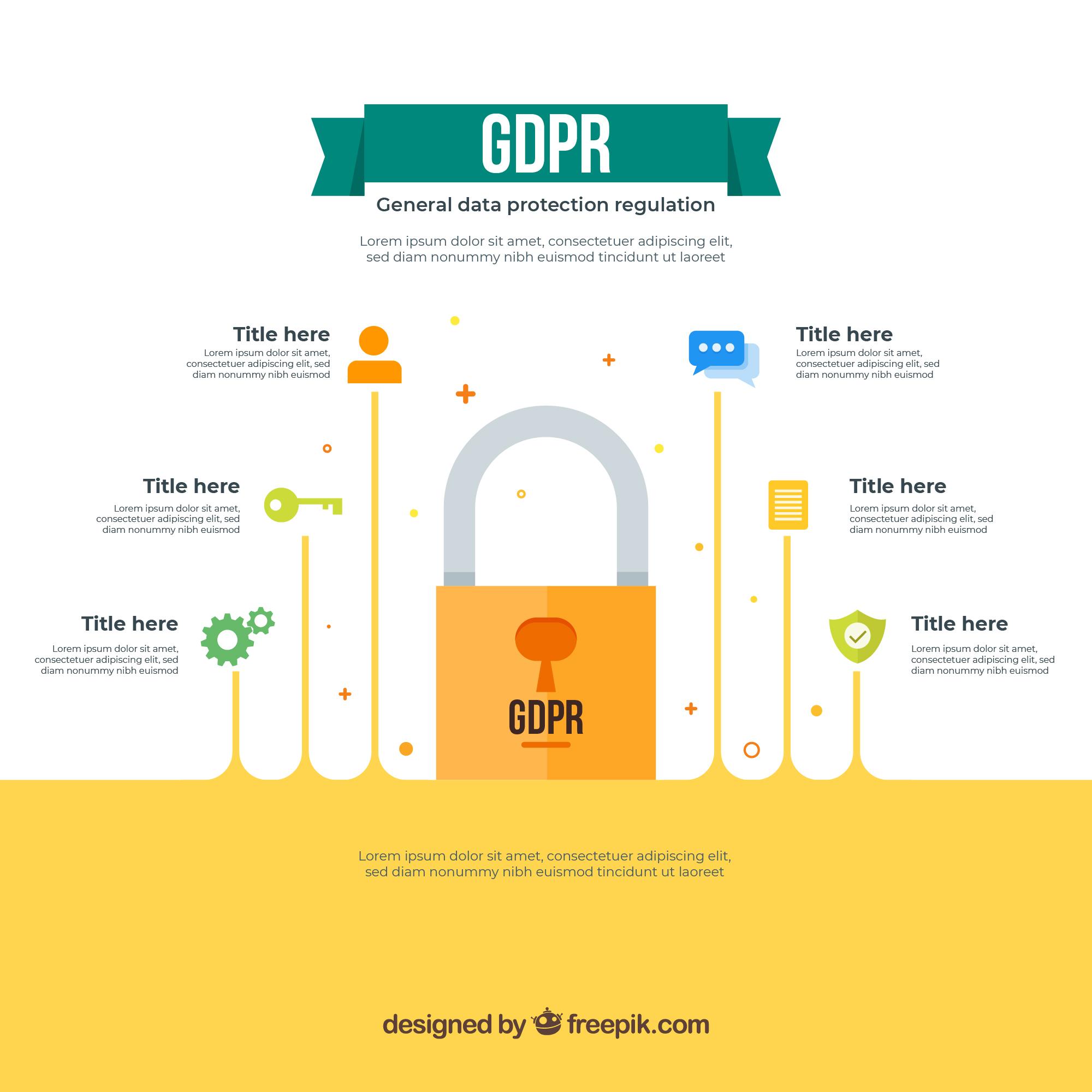 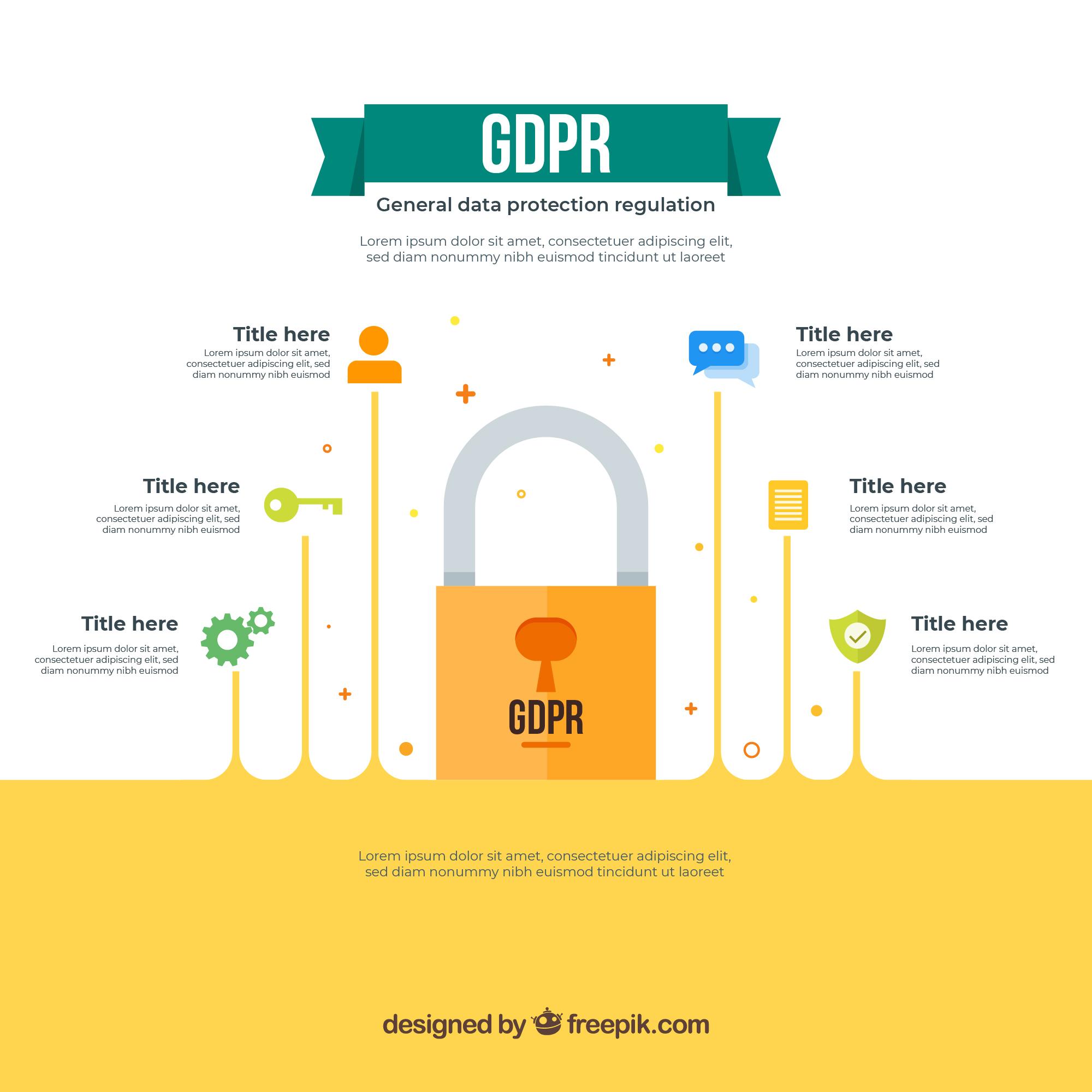 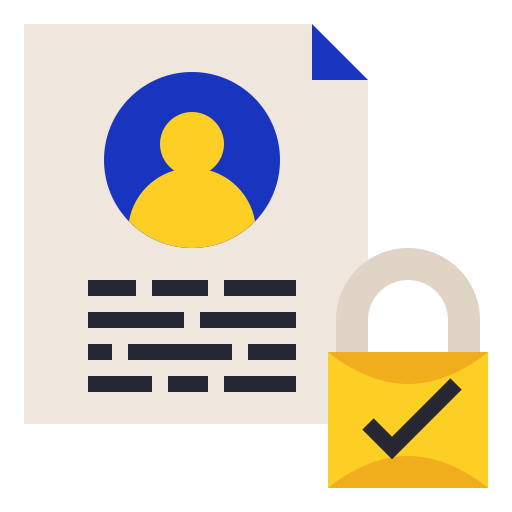 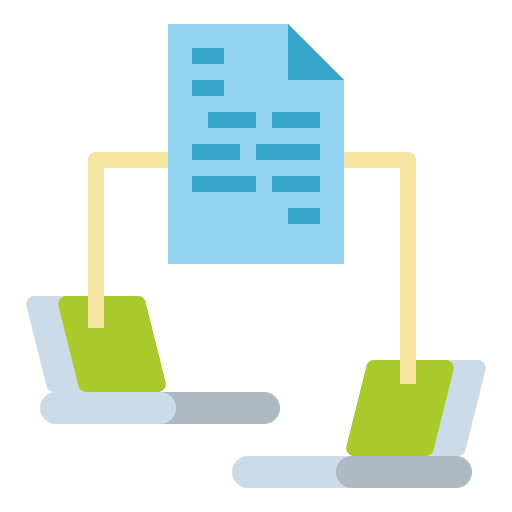 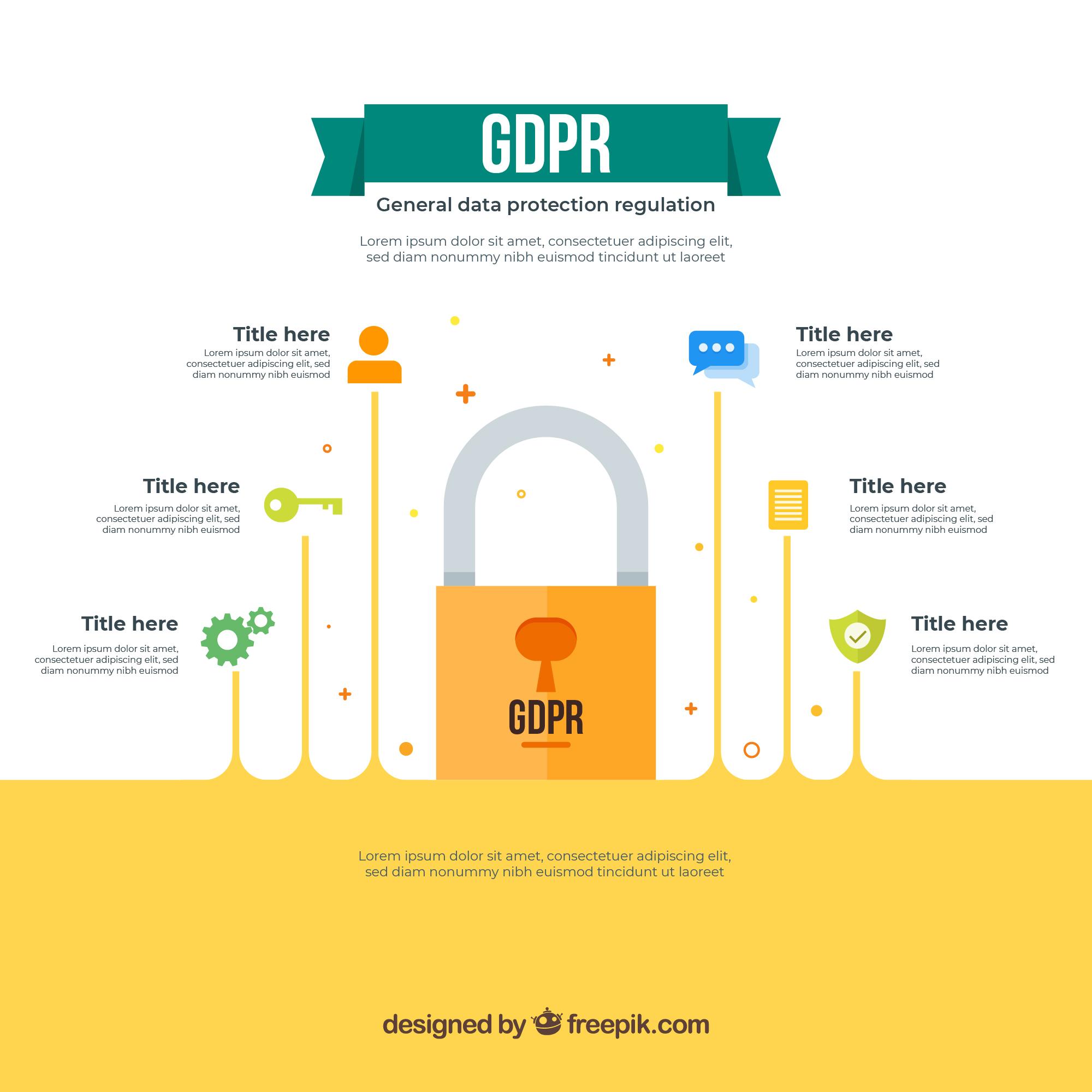 Hak pemilik data pribadi
Transfer data pribadi
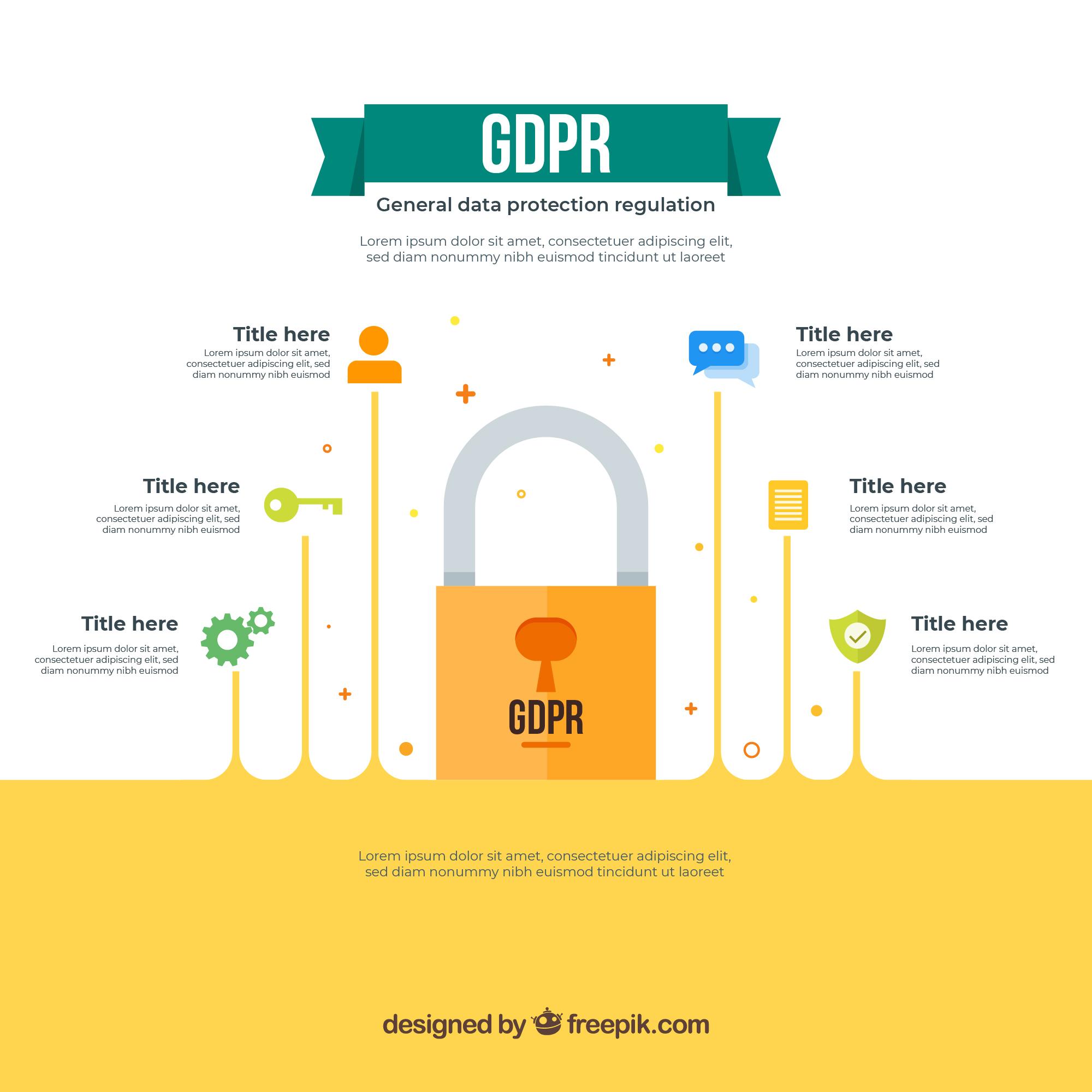 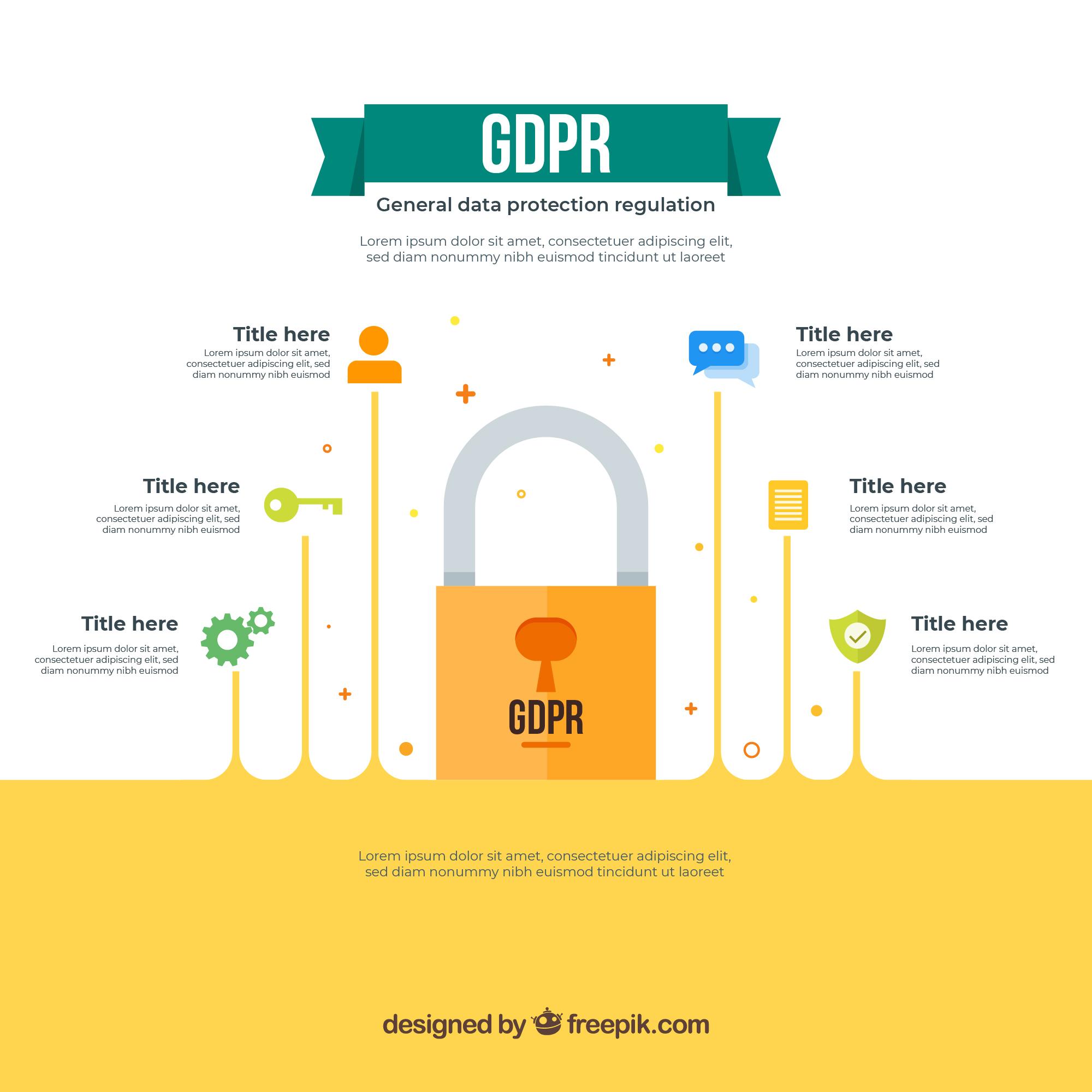 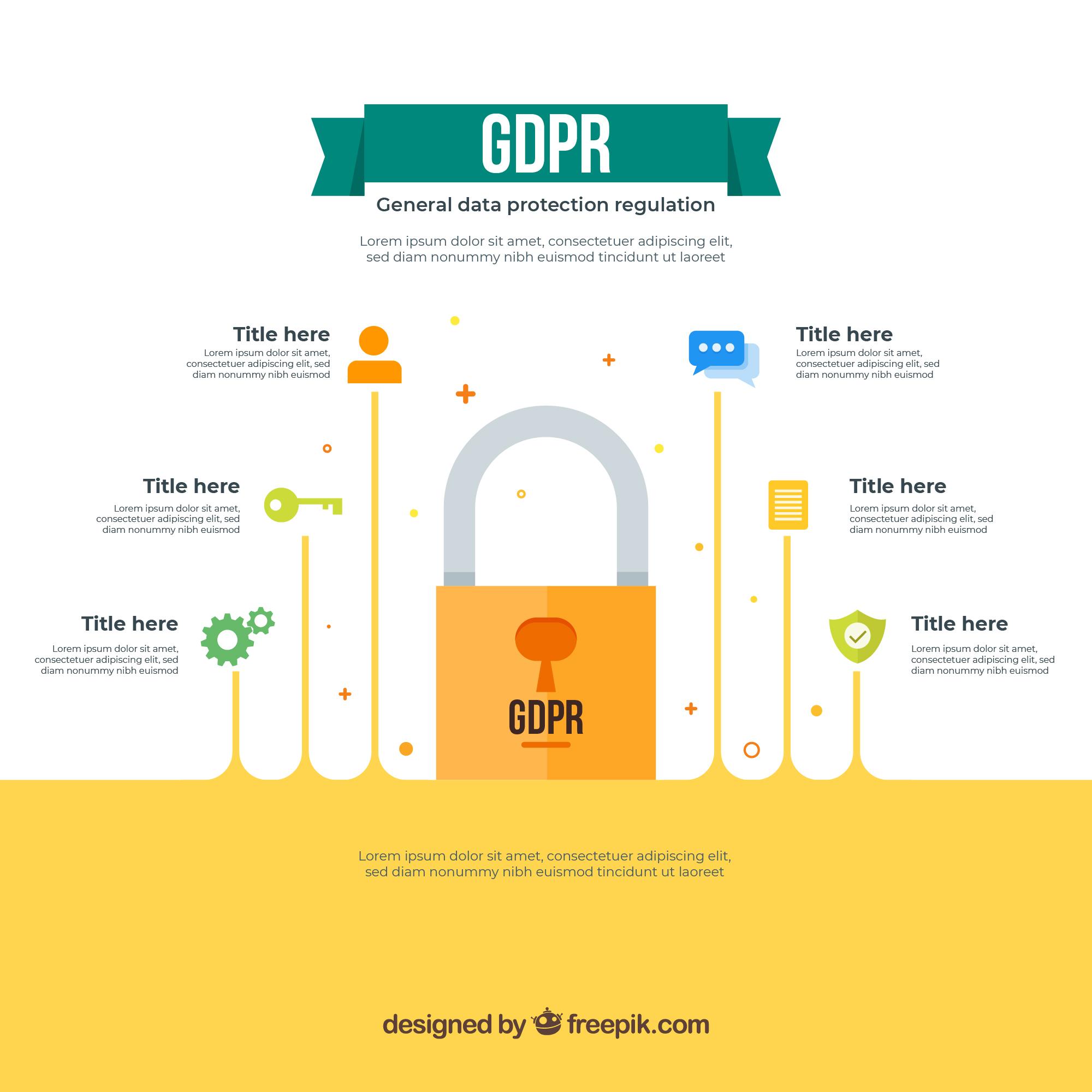 Ketentuan sanksi terkait pelanggaran/
penyalahgunaan data 
pribadi
Jenis data pribadi (umum & spesifik)
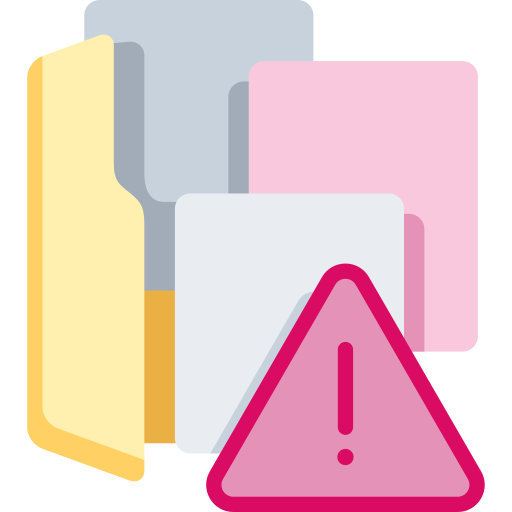 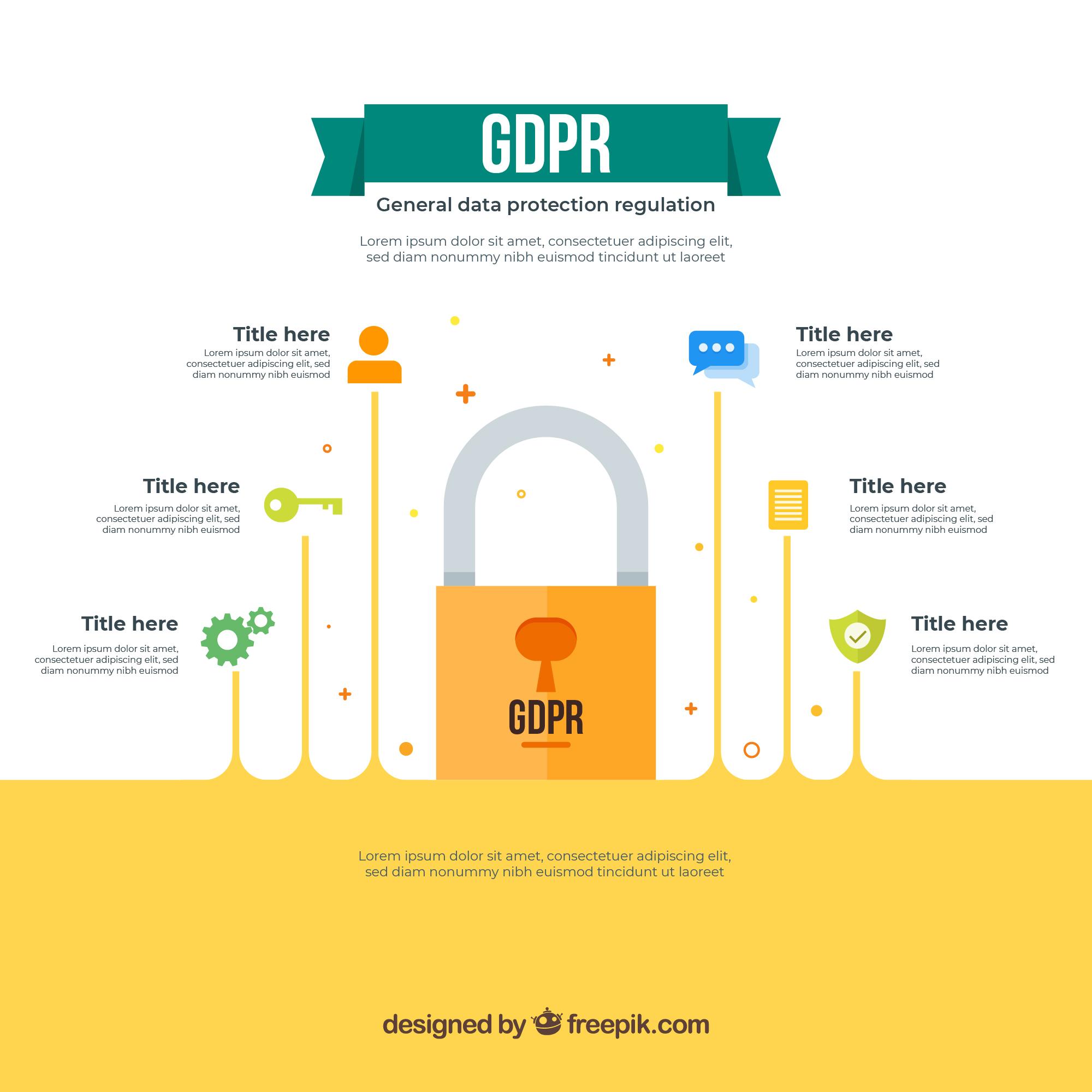 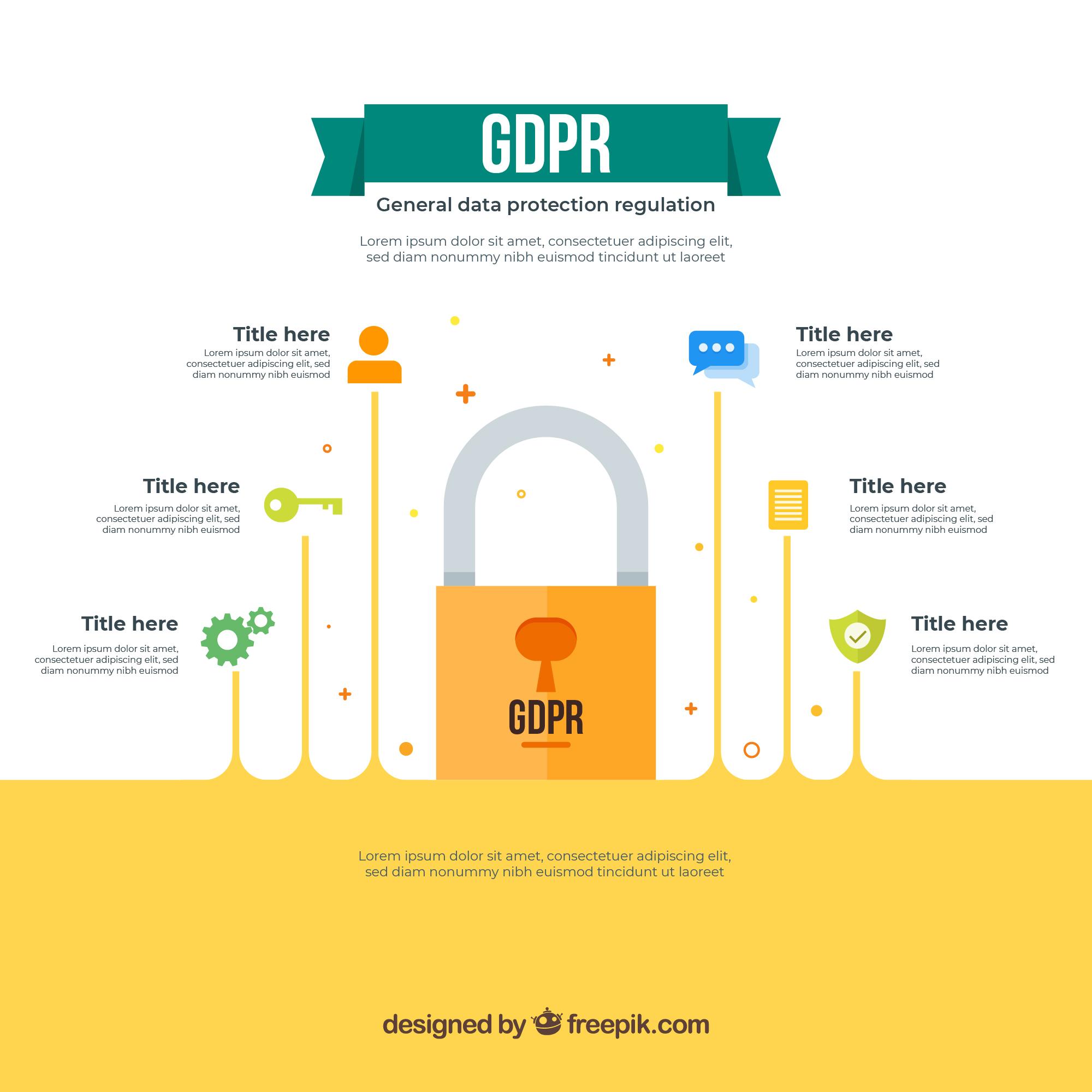 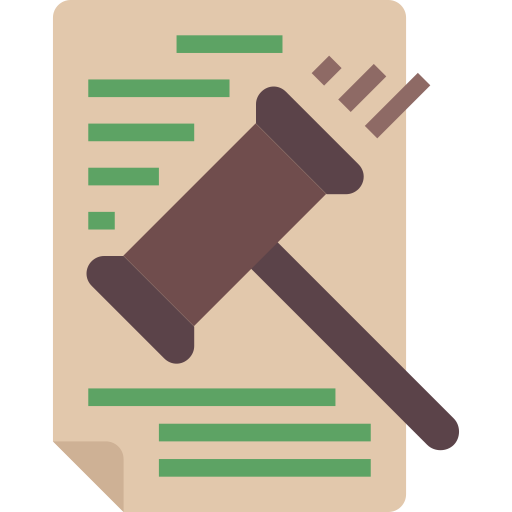 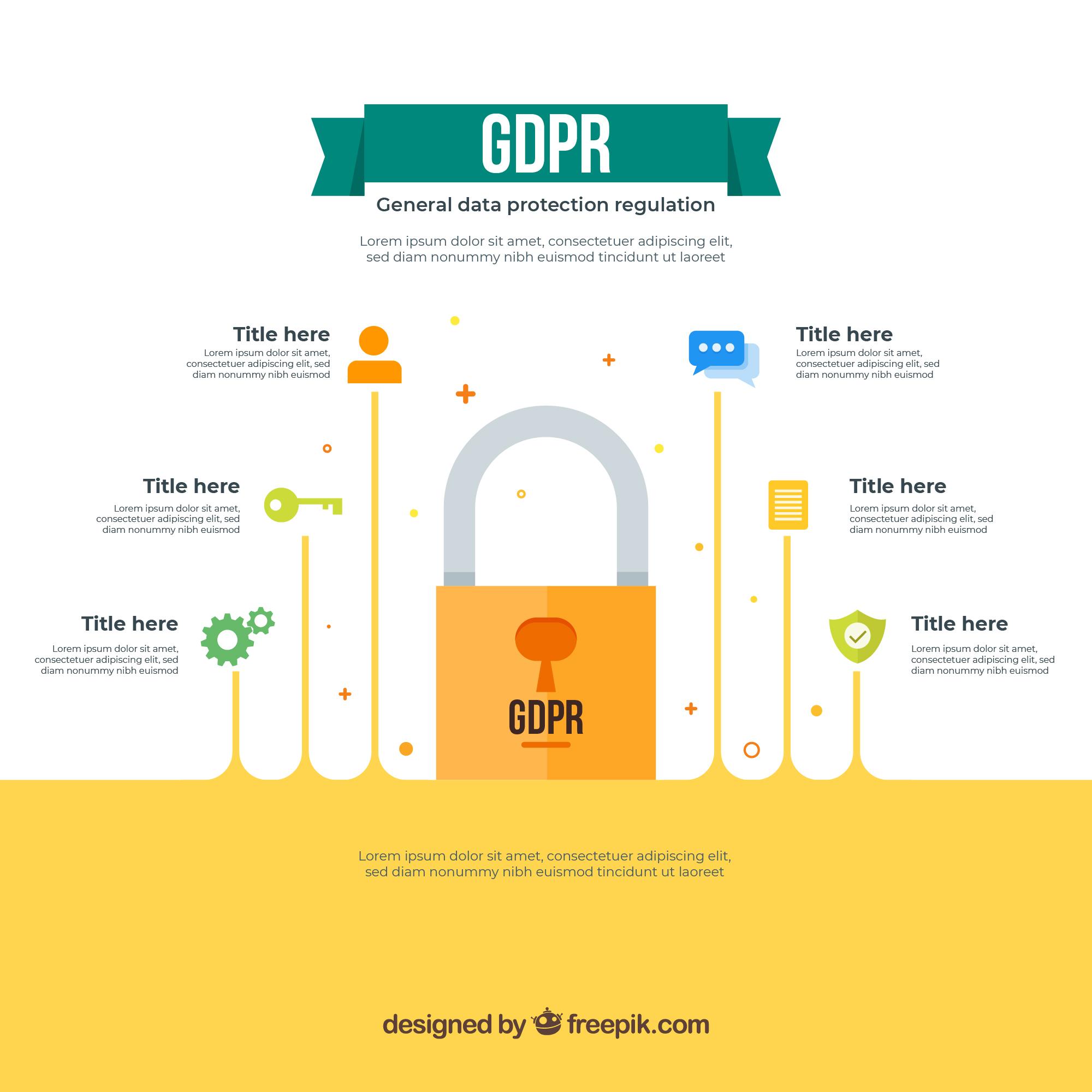 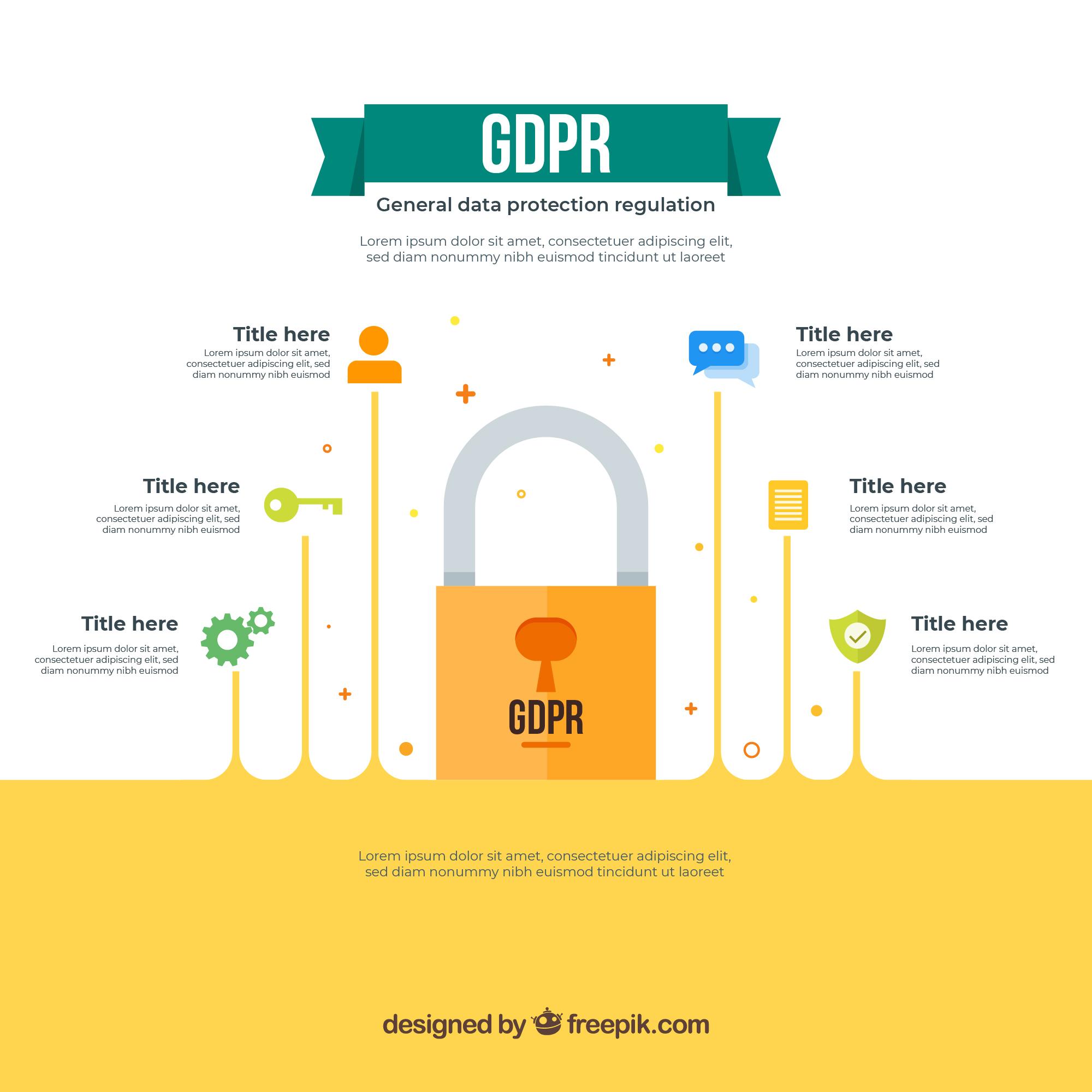 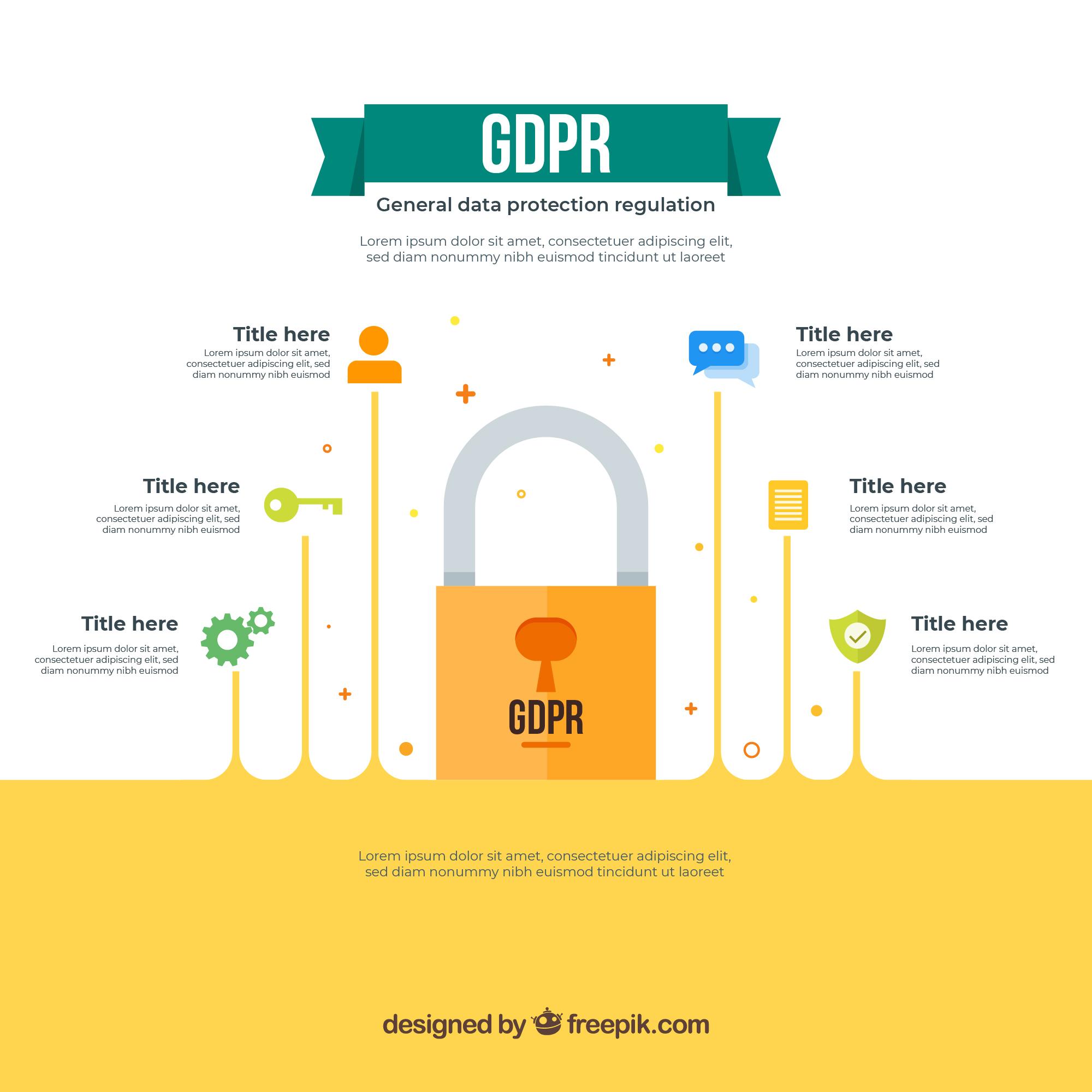 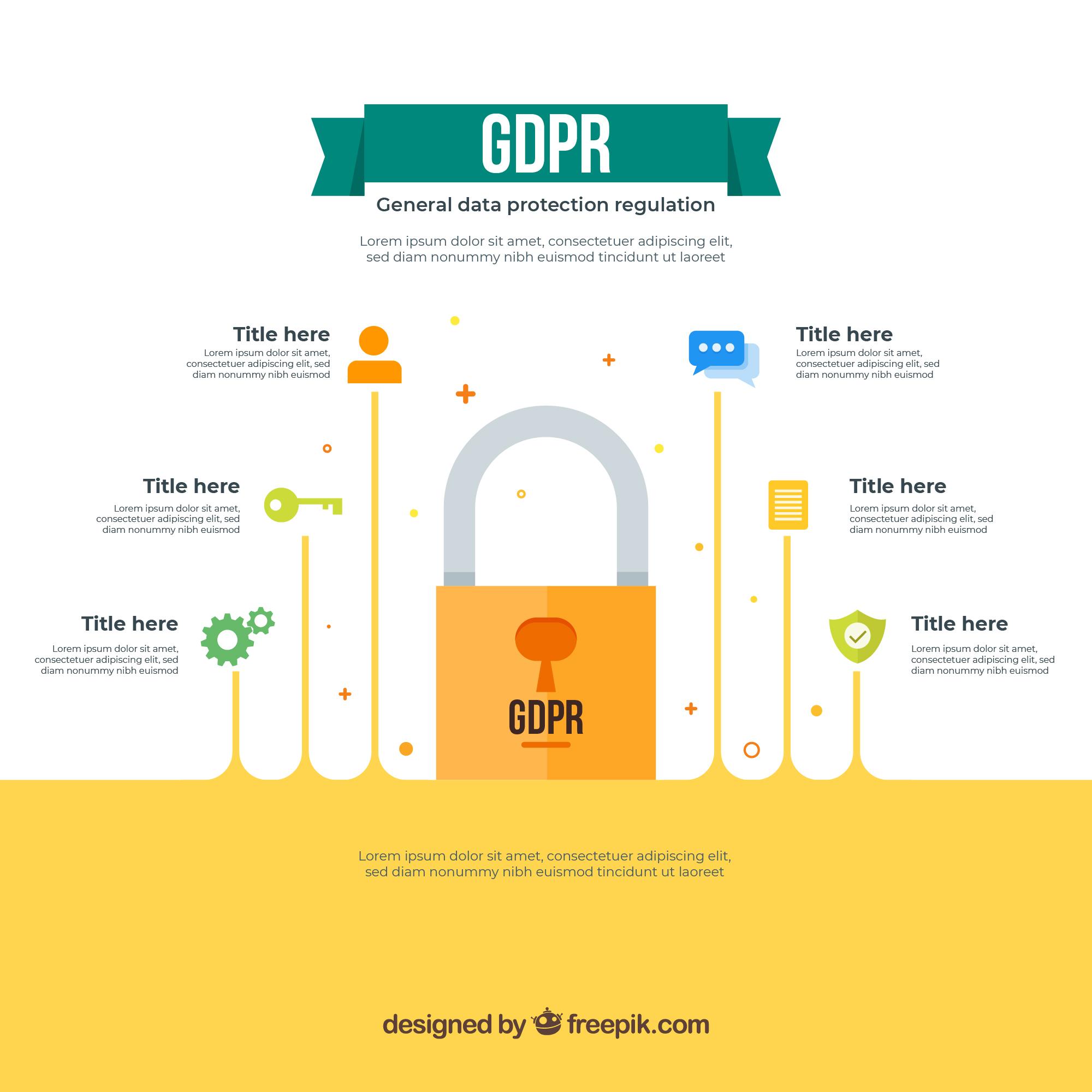 PDP
Sumber: Freepik
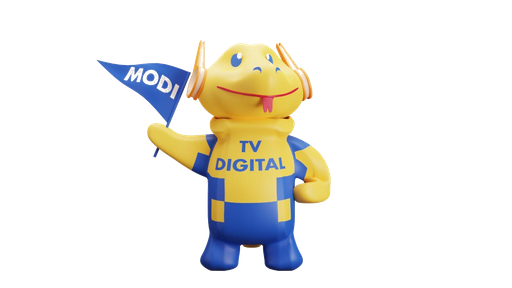 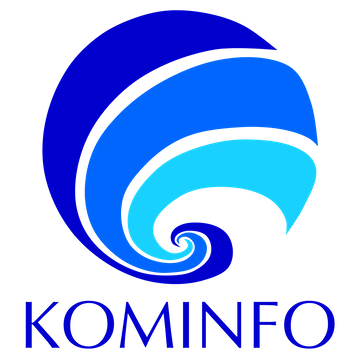 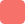 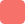 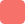 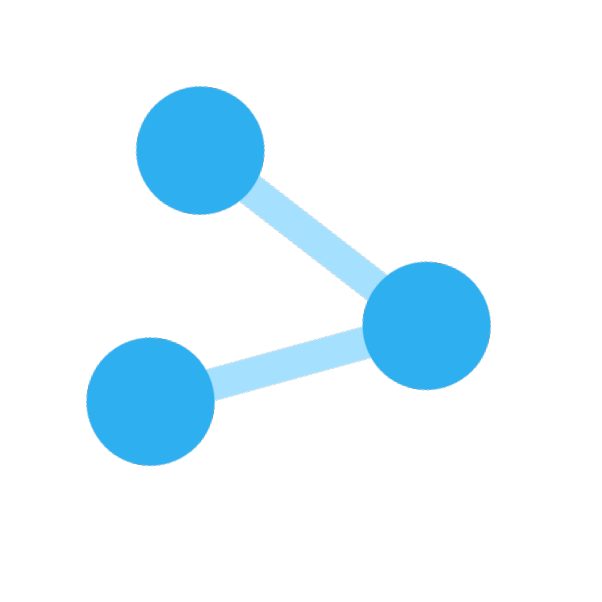 KUNCI KEBERHASILAN :	KOLABORASI
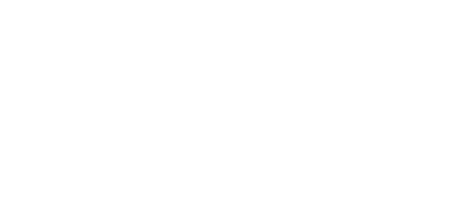 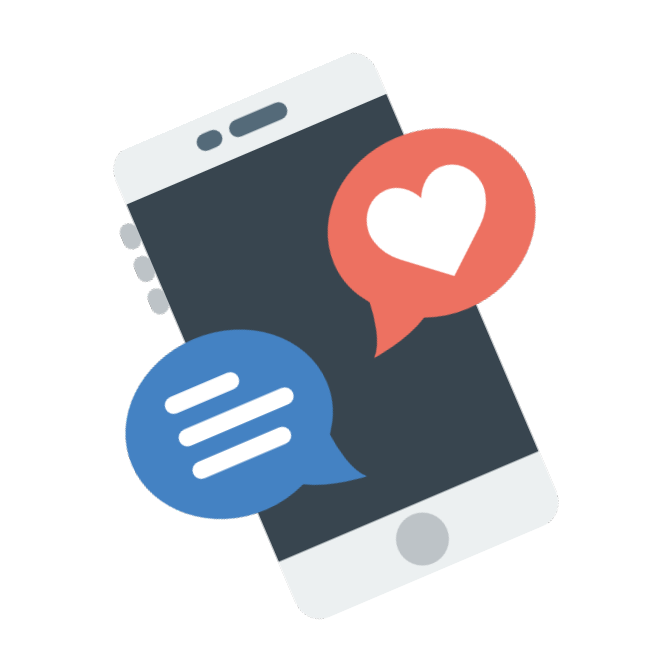 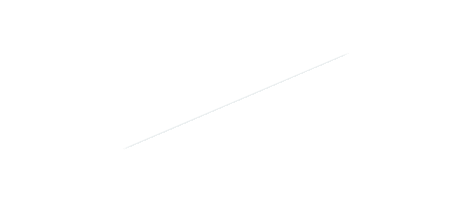 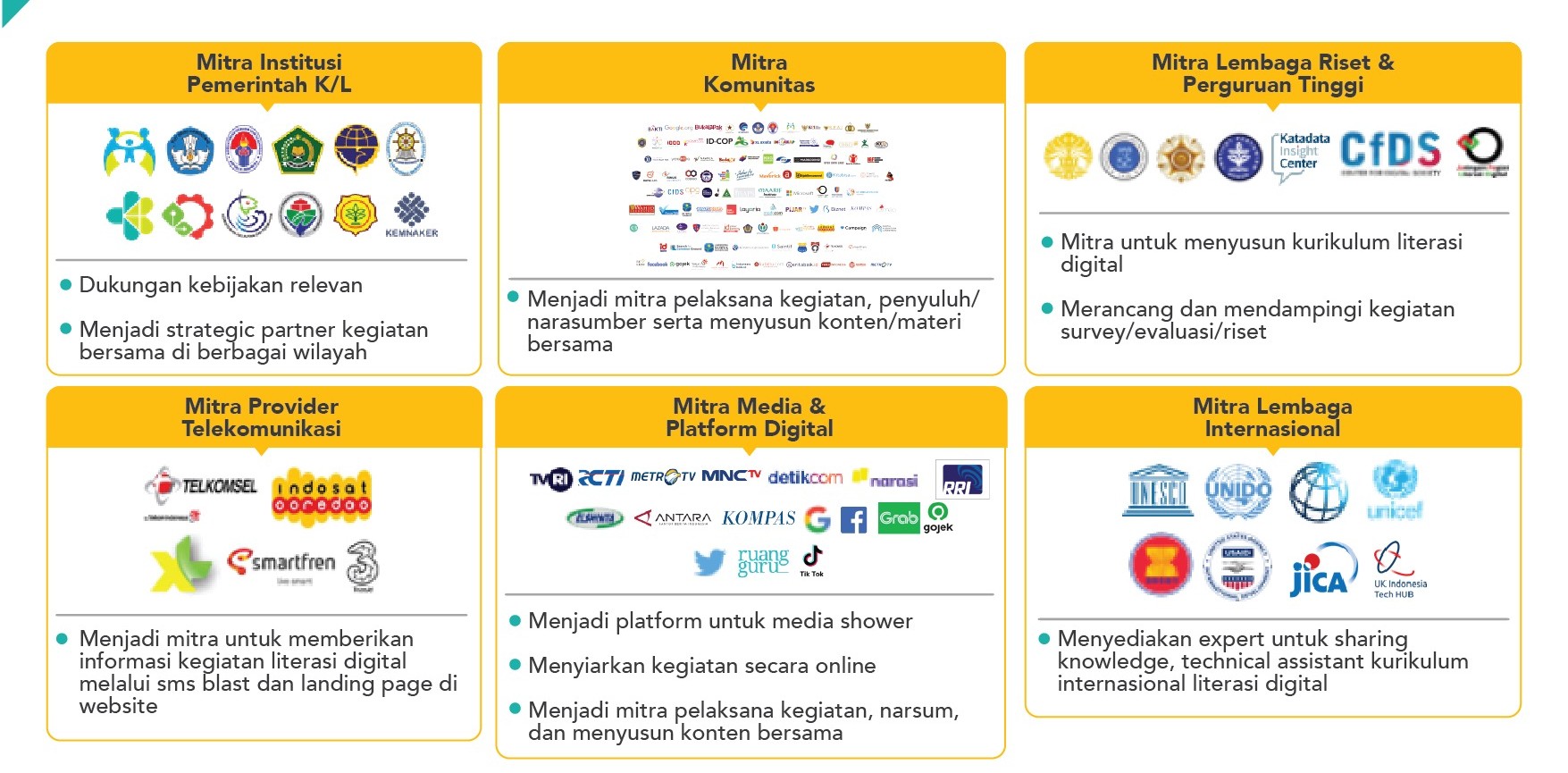 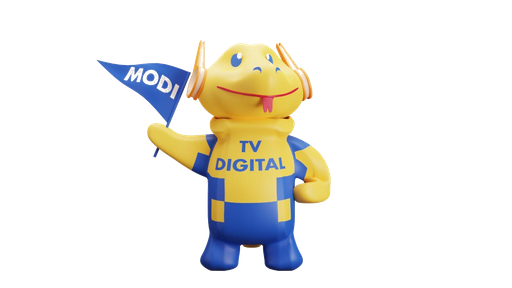 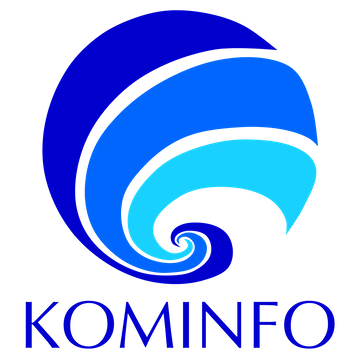 REPOSITORI MATERI LITERASI DIGITAL
APLIKASI DAN FITUR  LITERASI DIGITAL
WEBSITE DAN DASHBOARD  MATERI DAN KEGIATAN
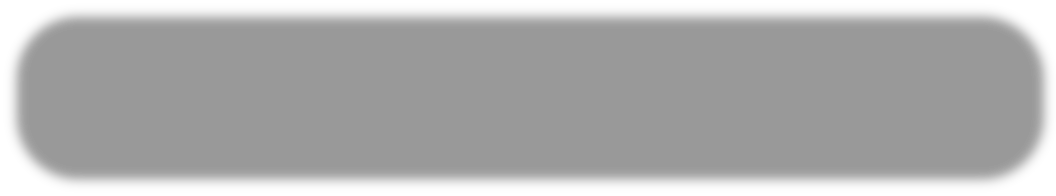 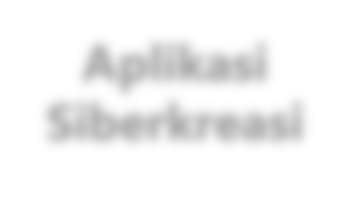 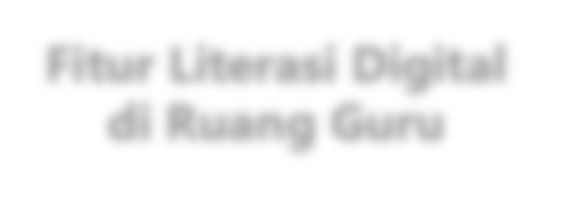 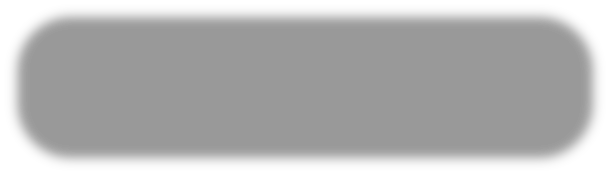 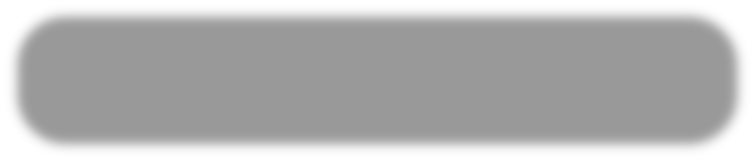 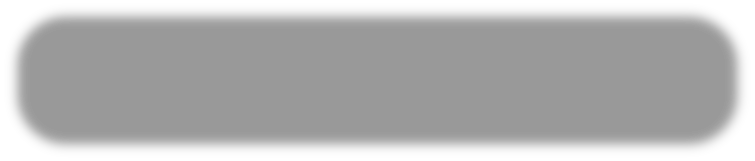 Aplikasi  Siberkreasi
Fitur Literasi Digital  di Ruang Guru
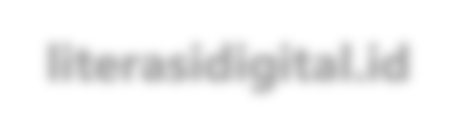 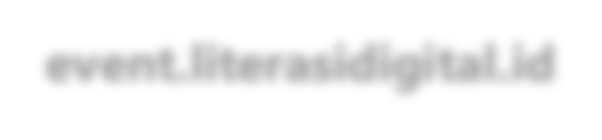 literasidigital.id
Untuk mengakses Panduan  Kurikulum dan Seri Modul Literasi  Digital yang telah disusun  Kementerian Kominfo dan Mitra  Pegiat Literasi Digital
event.literasidigital.id
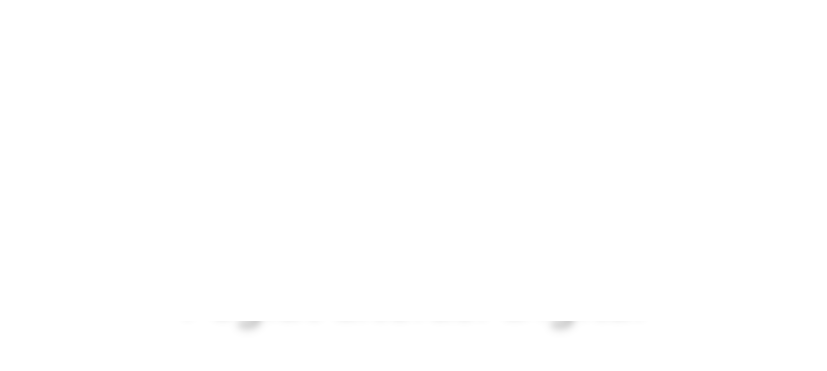 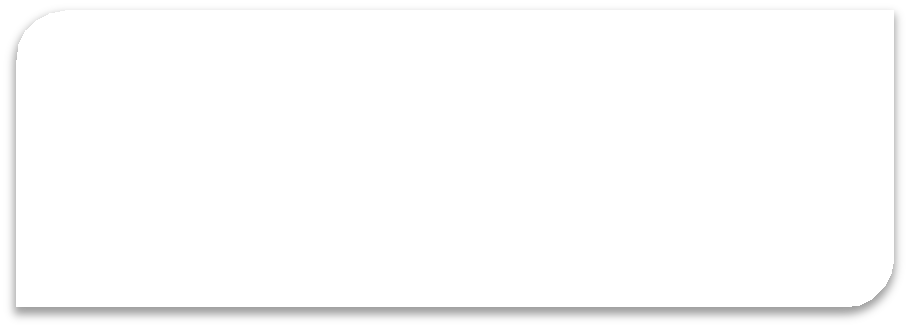 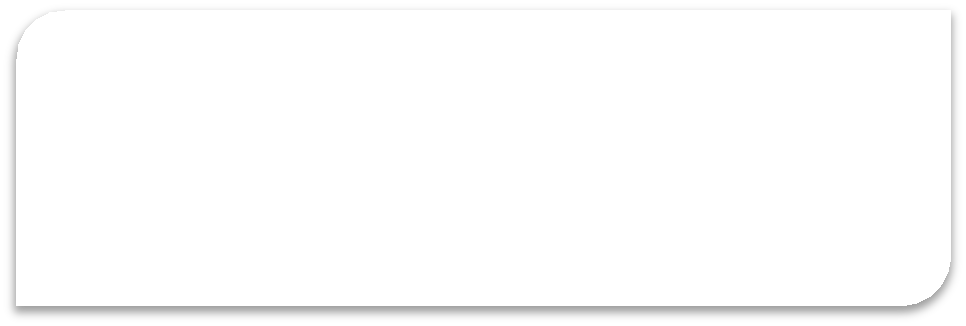 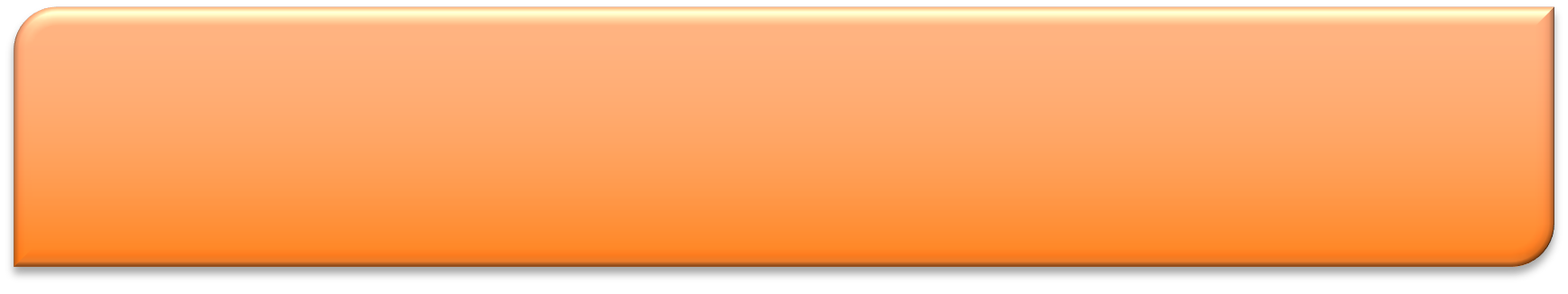 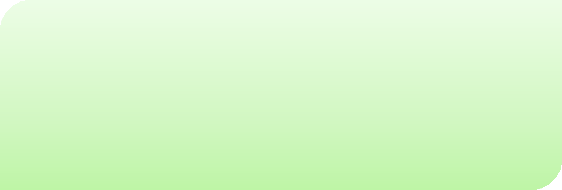 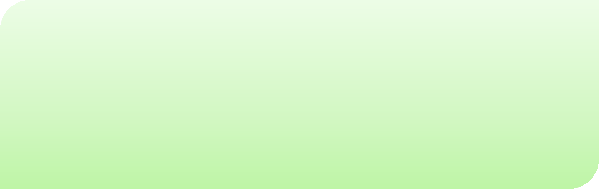 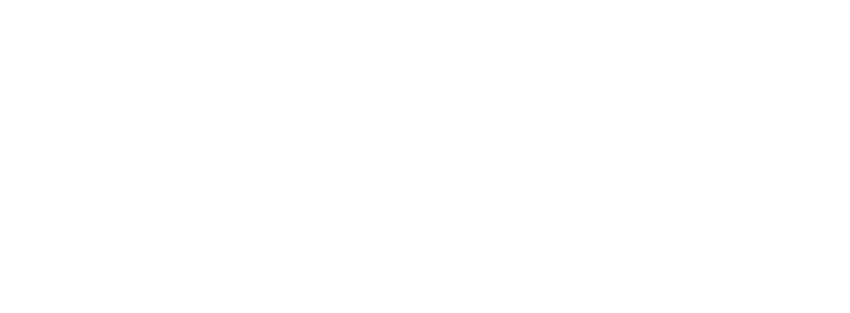 evaluasi dari implem
Untuk mengakses kelas lanjutan dari kegiatan webinar yang telah diikuti,  untuk mengakses dan mengunduh materi, buku, video yang dibuat oleh  Kominfo Bersama stakeholder terkait dan juga bermain games literasi  digital
Untuk mengakses informasi terkait  kelas-kelas literasi digital yang  diadakan oleh Literasi Digital  Siberkreasi
san akan berpen
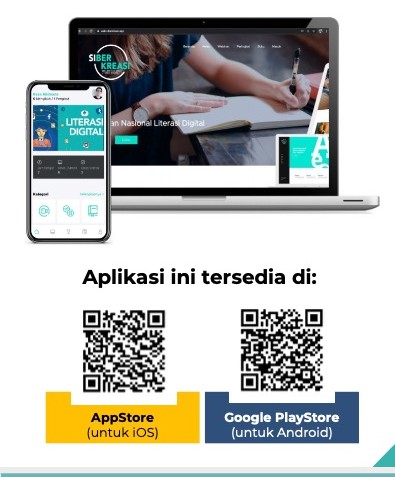 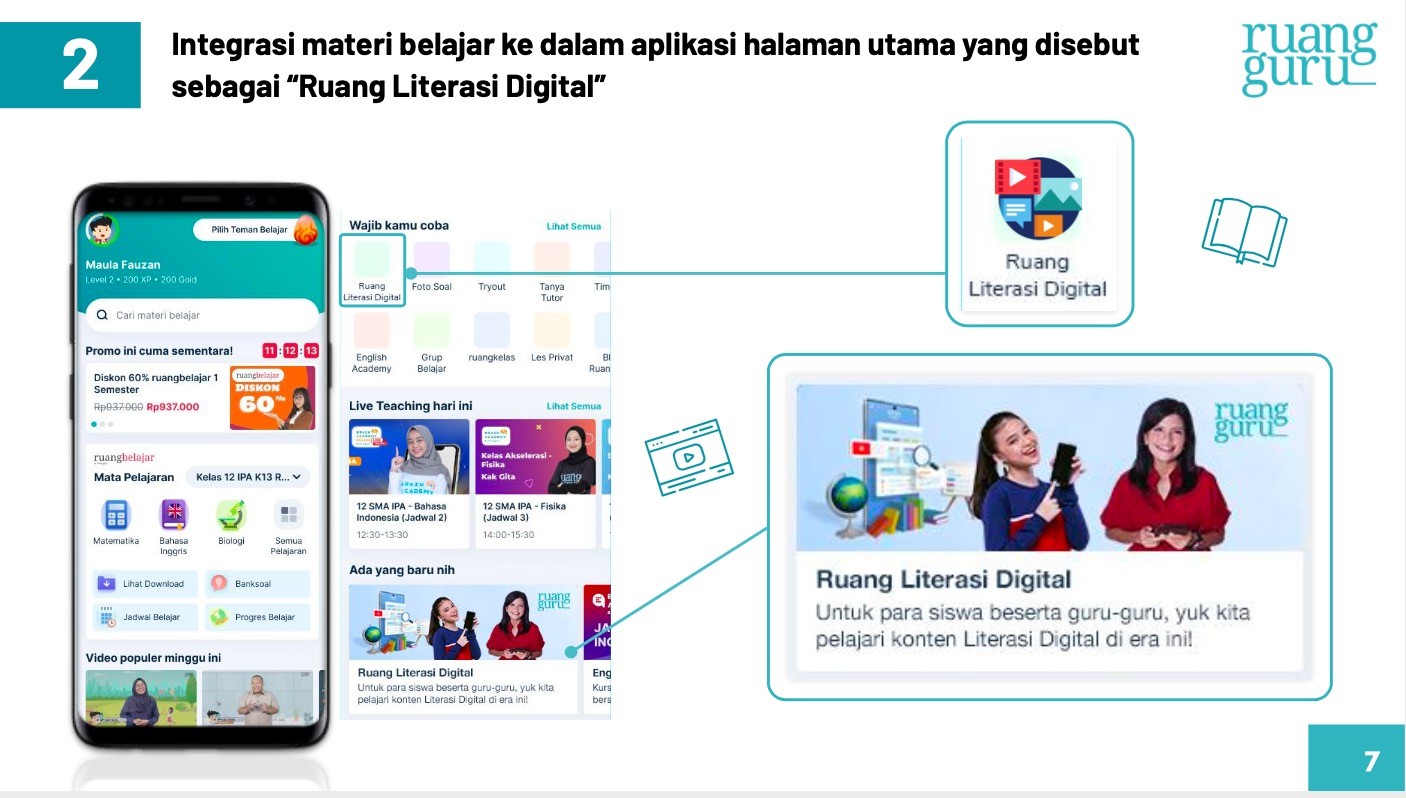 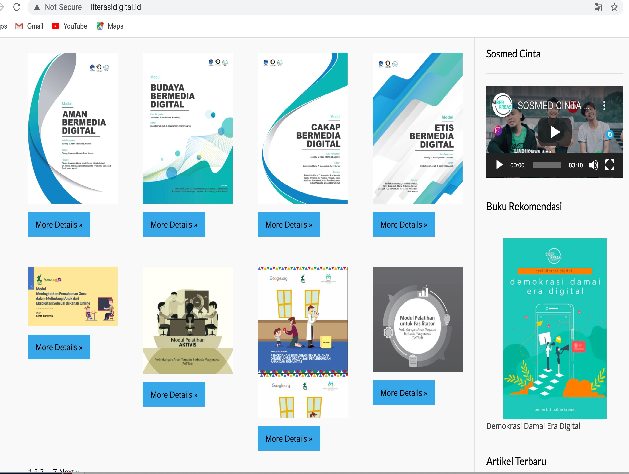 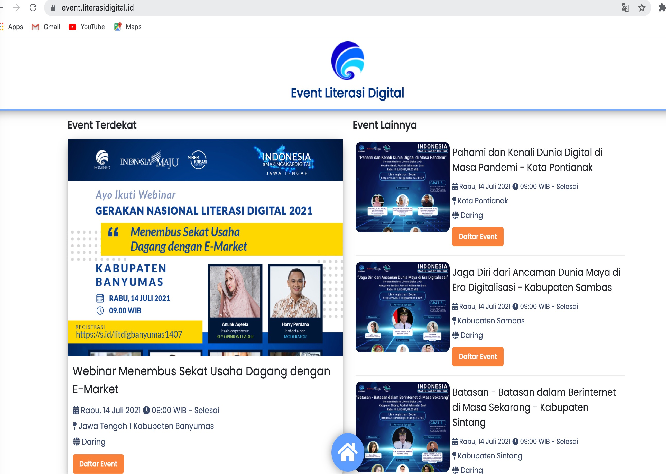 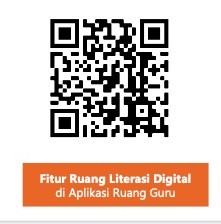 Gambar: Freepik
-Terima kasih-
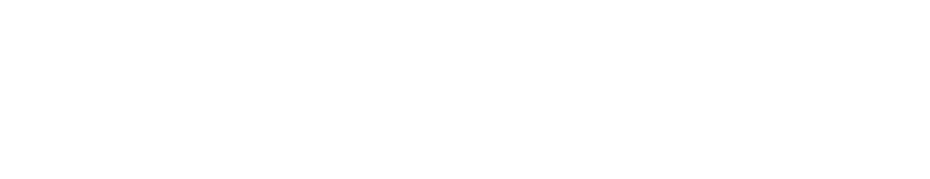